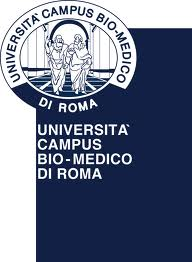 Targeting new pathways in colorectal cancer
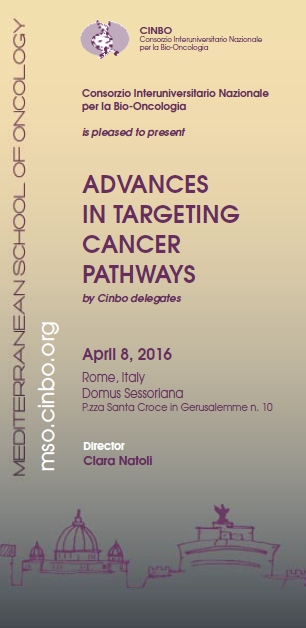 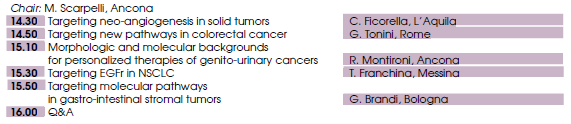 Francesco Pantano MD,Phd
Oncologia Medica
Università Campus  Bio-Medico di Roma
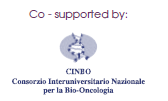 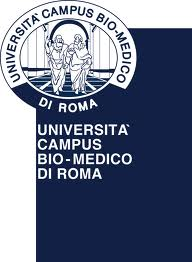 2016: up to date
The Tortoise and the Hare: lesson from  Aesop’s fable
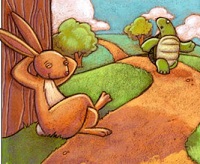 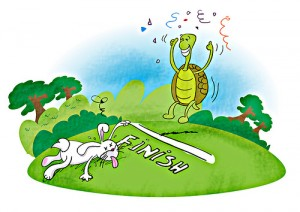 Waiting for VEGF versus EGFR «final fighting»…..
NO «changing-practice» agents in 2016!!!
[Speaker Notes: With palliative care involvement over various stages in this patient’s disease course, the goals of treatment could have been more clearly redefined, and options for oncological treatment and supportive care explained in an open and honest way, so that new plans could have been made together with the patient and his wife, alleviating the burden of decision-making in crisis mode.]
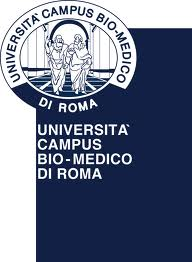 OUTLINE
In the wake of  the VEGF pathway: new agents

In the wake of the EGFR pathway: new agents

BRAF inhibition

An old story: back to antimetabolites… TAS 102

Immunotherapy: pembrolizumab

Lesson from gastric cancer: HER2 rescue

MGMT ipermethylation: temozolomide

Gene profiling: molecular subtypes definitions
[Speaker Notes: With palliative care involvement over various stages in this patient’s disease course, the goals of treatment could have been more clearly redefined, and options for oncological treatment and supportive care explained in an open and honest way, so that new plans could have been made together with the patient and his wife, alleviating the burden of decision-making in crisis mode.]
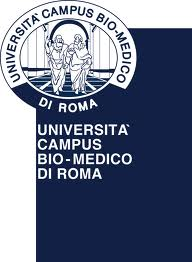 In the wake of  the VEGF pathway: new agents
VEGF pathway
[Speaker Notes: With palliative care involvement over various stages in this patient’s disease course, the goals of treatment could have been more clearly redefined, and options for oncological treatment and supportive care explained in an open and honest way, so that new plans could have been made together with the patient and his wife, alleviating the burden of decision-making in crisis mode.]
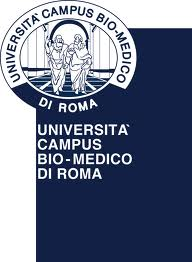 Anti-angiogenetic signal: new insights!
Ligand sequestration: MAbs, soluble receptors
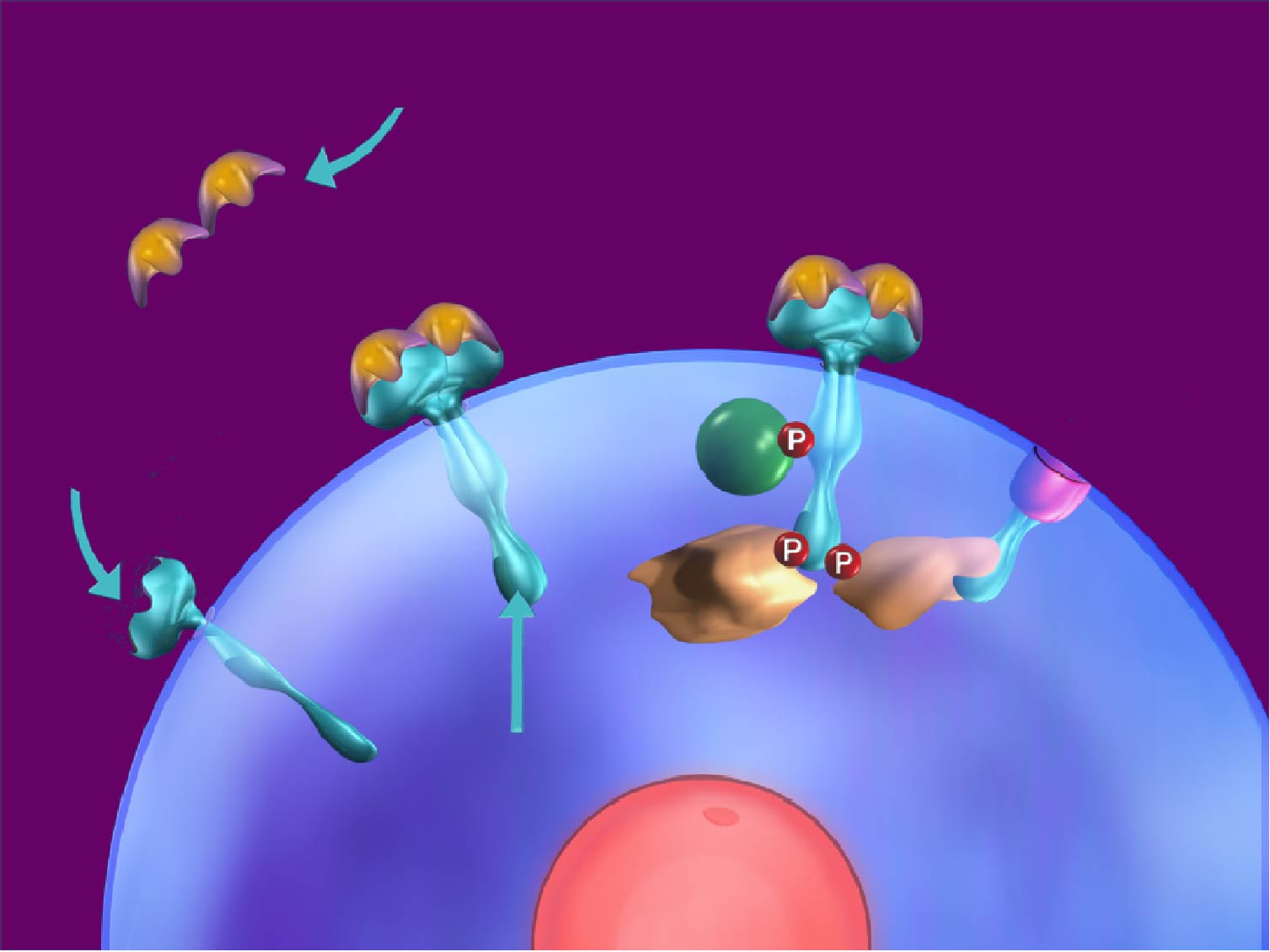 Indirect - inhibition 
of growth factors, 
HER-2
Receptor blockingMabs, soluble receptors
p85
ras
GRB2
SOS
PLCg
Inhibition of tyrosine phosphorylation and downstream
signaling
inhibition
Tyrosine kinase inhibition: TKIs
Inhibit receptor 
production; ribozymes
Transcription
factor inhibition
[Speaker Notes: With palliative care involvement over various stages in this patient’s disease course, the goals of treatment could have been more clearly redefined, and options for oncological treatment and supportive care explained in an open and honest way, so that new plans could have been made together with the patient and his wife, alleviating the burden of decision-making in crisis mode.]
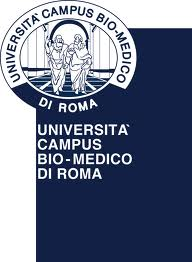 RAMUCIRUMAB
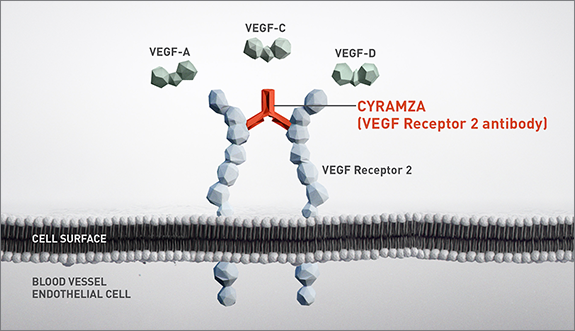 Ramucirumab is a recombinant human IgG1 monoclonal antibody that binds to the extracellular domain of VEGFR-2, preventing ligand binding and receptor activation
RAISE 
phase III trial
Ramucirumab (8 mg/kg) and FOLFIRI* every 2 weeks per cycle 
N=536
Treatment until disease progression 
or unacceptable toxicity

Primary endpoint: Overall survival
Secondary end-point : PFS, ORR, Safety,PRO,PK,IG
R
A
N
D
O
M
I
Z
E
(1:1)
Progression during or after bevacizumab, oxaliplatin, and a fluoropyrimidine
Placebo and FOLFIRI* every 2 weeks per cycle
N=536
Tabernero et al, Lancet Oncology 2015
[Speaker Notes: With palliative care involvement over various stages in this patient’s disease course, the goals of treatment could have been more clearly redefined, and options for oncological treatment and supportive care explained in an open and honest way, so that new plans could have been made together with the patient and his wife, alleviating the burden of decision-making in crisis mode.]
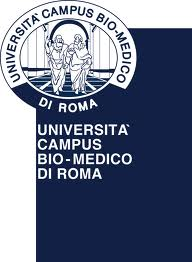 RAMUCIRUMAB
Raise trial: Primary Endpoint OS MET
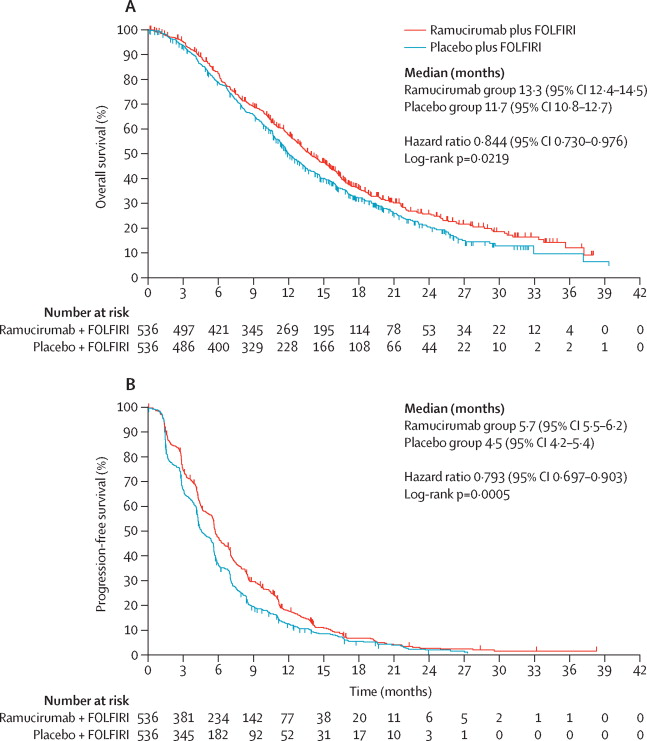 Tabernero et al, Lancet Oncology 2015
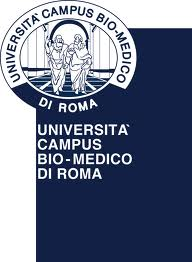 RAMUCIRUMAB
Raise trial: Secondary Endpoint PFS MET
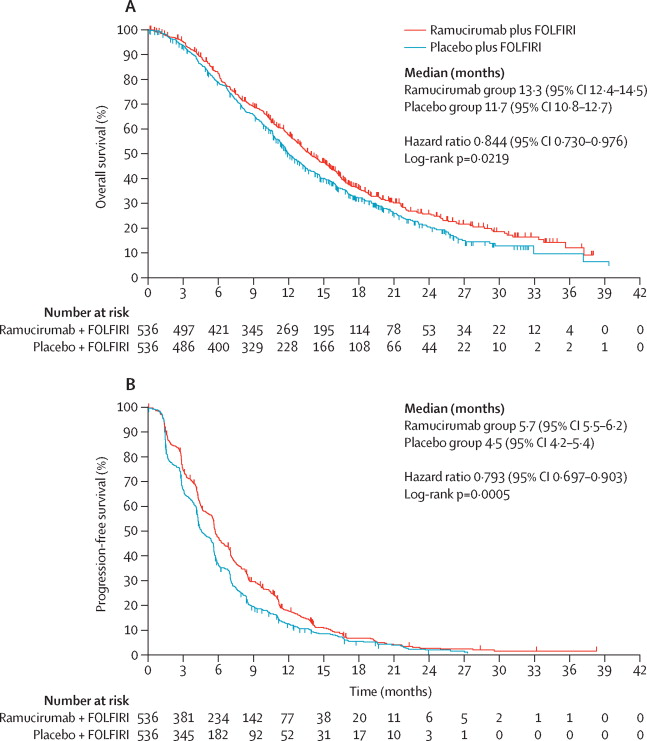 Tabernero et al, Lancet Oncology 2015
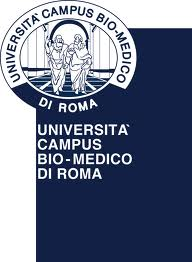 RAMUCIRUMAB
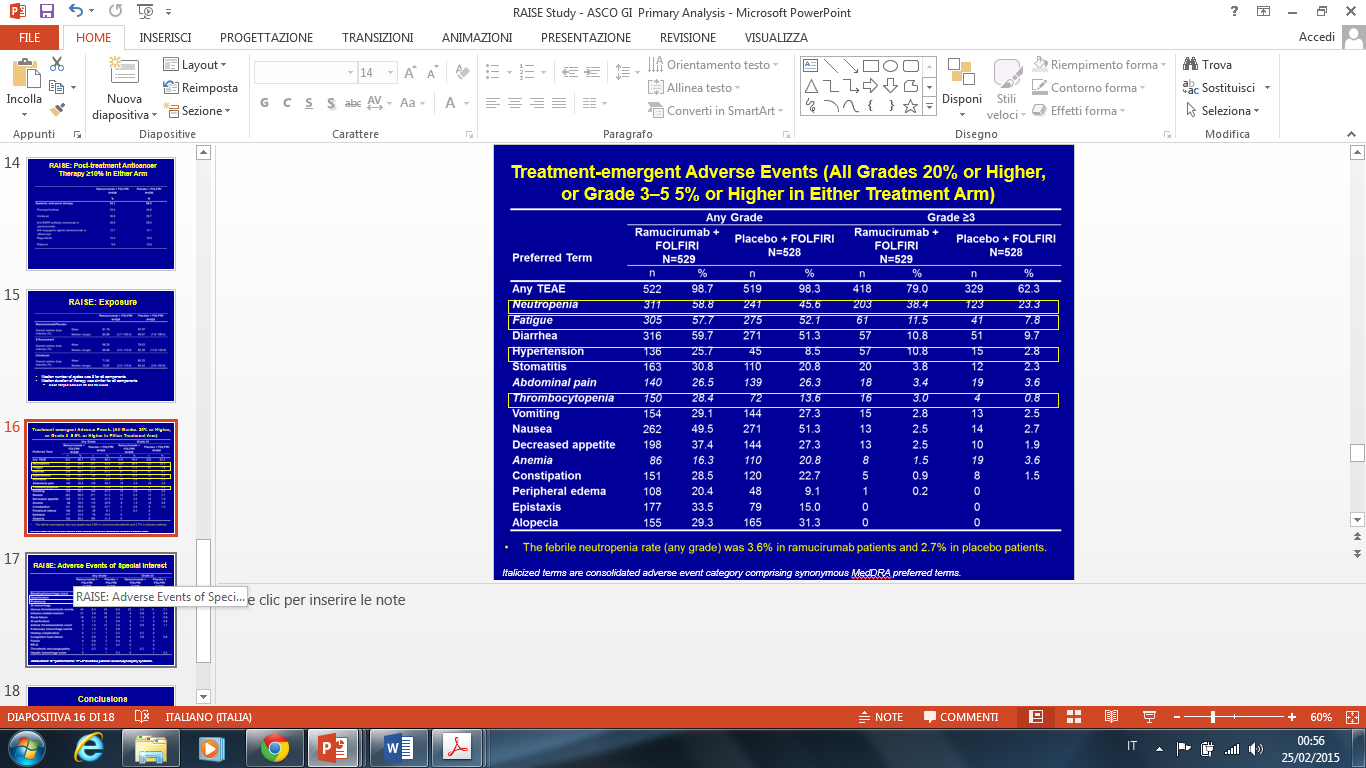 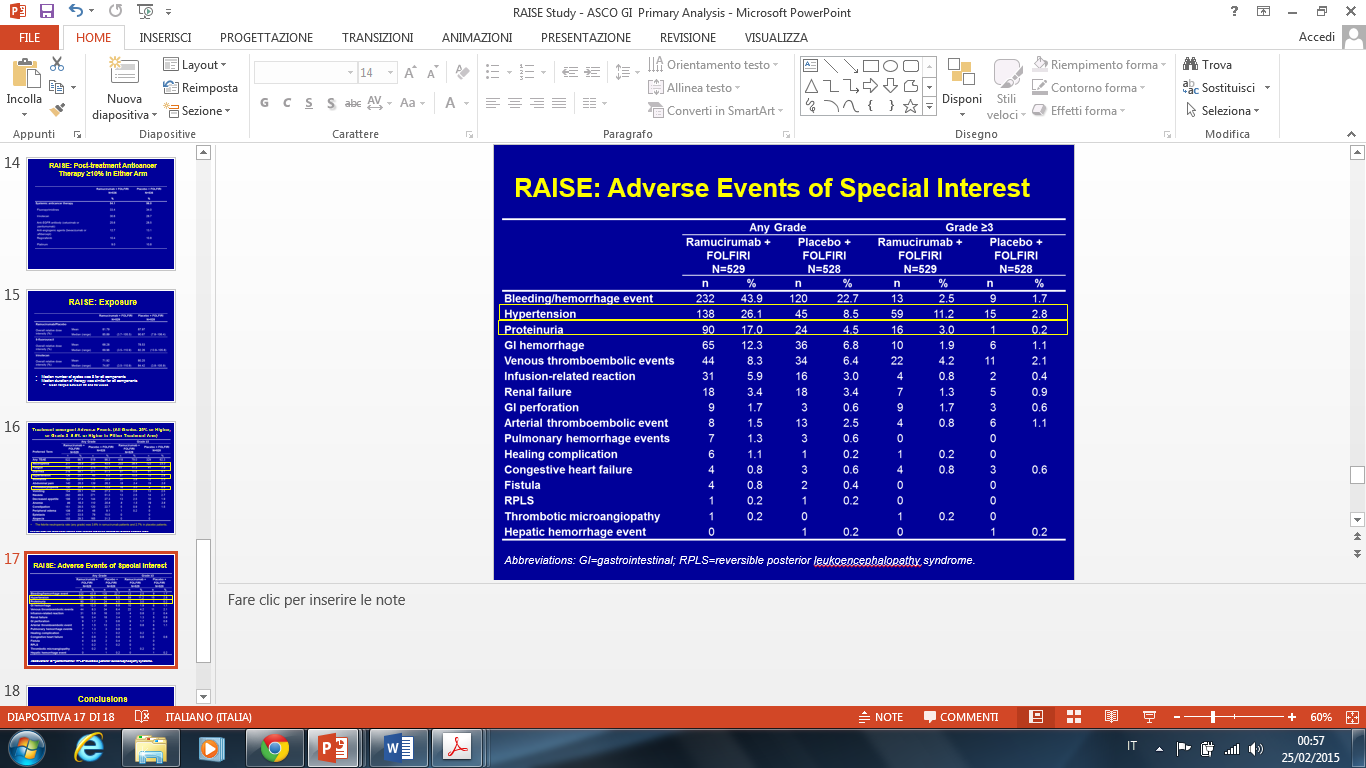 Tabernero et al, ASCO GI 2015
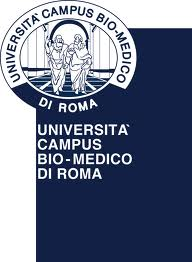 DOVITINIB
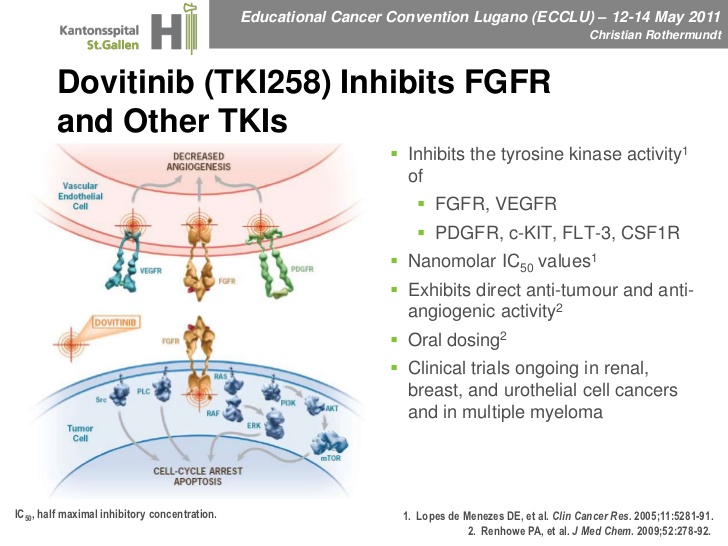 Dovitinib is  an oral inhibitor of FGFRs and VEGFRs, PDGFR, c-KIT, FLT-3, CSF1R 1


Exhibits direct anti-tumor and anti-angiogenic activity 2
1 Lopes de Menezes DE, et al,  Clin Cancer Res. 2005; 11:5281-91
2 Renohowe PA, et al, J Med Chem 2009; 52:278-92
[Speaker Notes: With palliative care involvement over various stages in this patient’s disease course, the goals of treatment could have been more clearly redefined, and options for oncological treatment and supportive care explained in an open and honest way, so that new plans could have been made together with the patient and his wife, alleviating the burden of decision-making in crisis mode.]
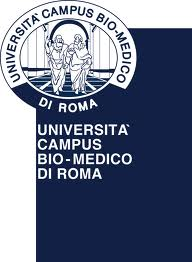 DOVITINIB
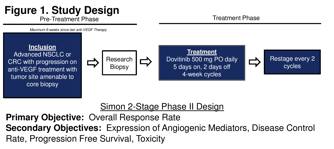 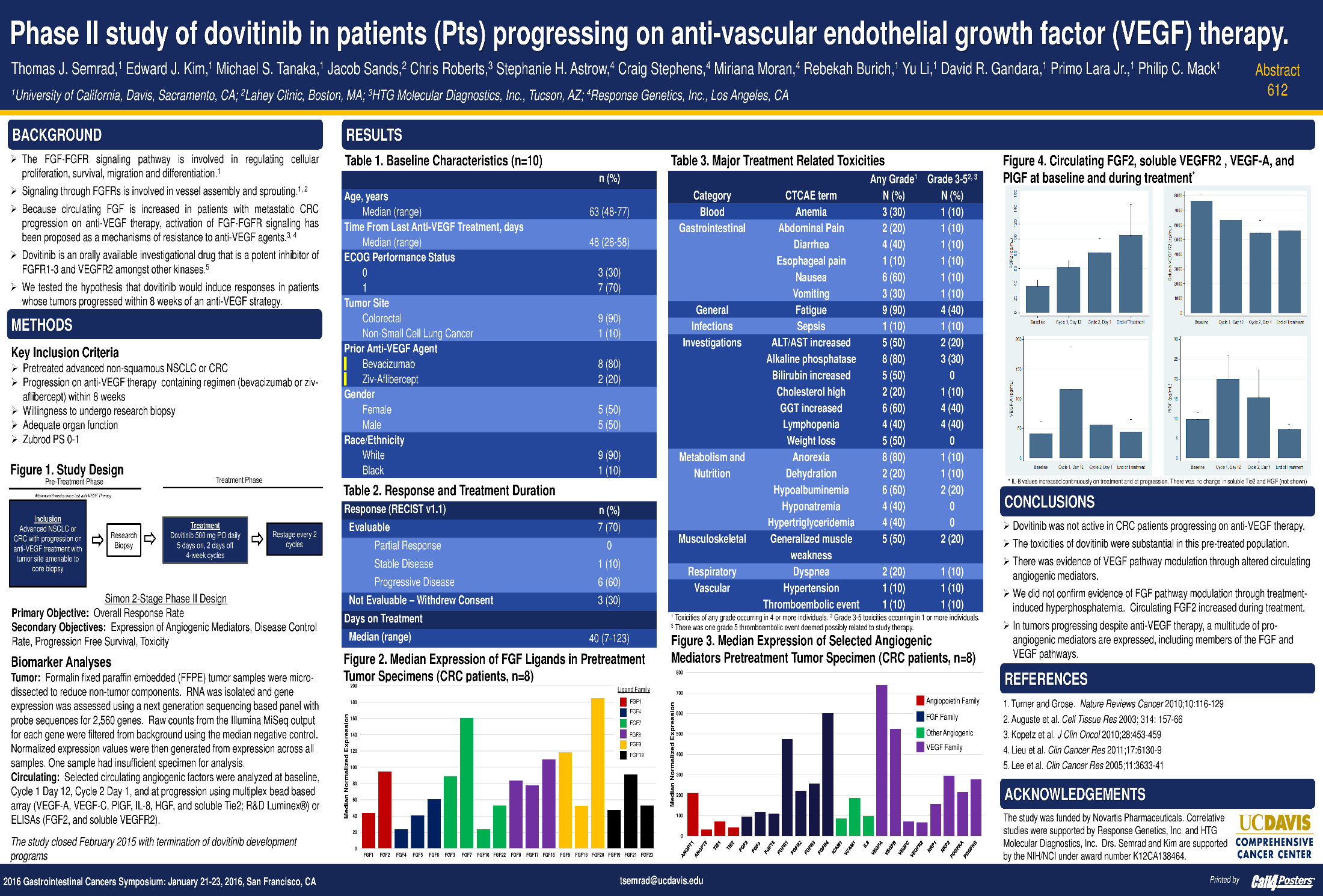 Presented By Thomas John Semrad at Gastrointestinal Cancers Symposium 2016
[Speaker Notes: With palliative care involvement over various stages in this patient’s disease course, the goals of treatment could have been more clearly redefined, and options for oncological treatment and supportive care explained in an open and honest way, so that new plans could have been made together with the patient and his wife, alleviating the burden of decision-making in crisis mode.]
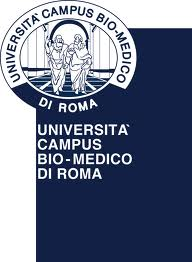 DOVITINIB
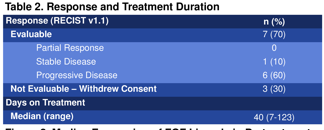 Primary Endpoint Unmet
Presented By Thomas John Semrad at Gastrointestinal Cancers Symposium 2016
[Speaker Notes: With palliative care involvement over various stages in this patient’s disease course, the goals of treatment could have been more clearly redefined, and options for oncological treatment and supportive care explained in an open and honest way, so that new plans could have been made together with the patient and his wife, alleviating the burden of decision-making in crisis mode.]
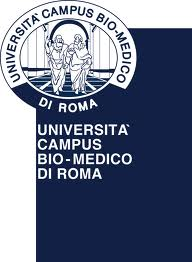 SORAFENIB in KRAS mutated pts: NEXIRI2 trial
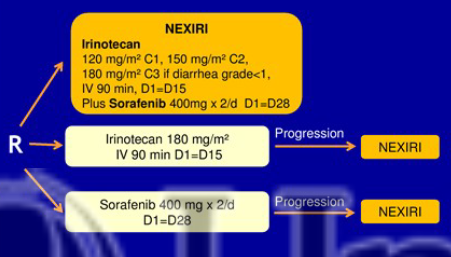 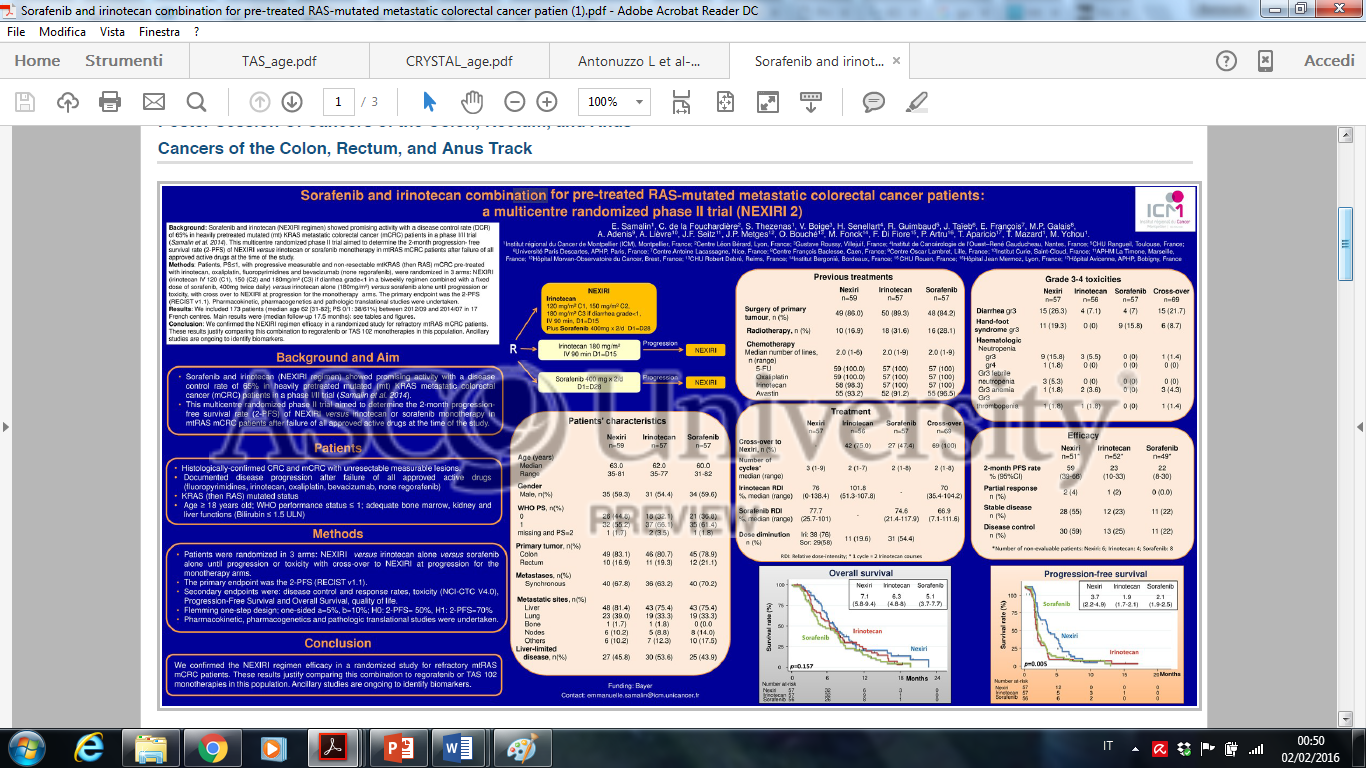 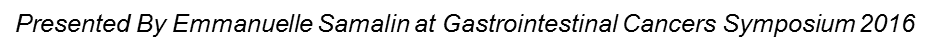 [Speaker Notes: With palliative care involvement over various stages in this patient’s disease course, the goals of treatment could have been more clearly redefined, and options for oncological treatment and supportive care explained in an open and honest way, so that new plans could have been made together with the patient and his wife, alleviating the burden of decision-making in crisis mode.]
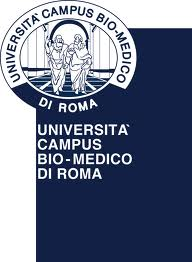 SORAFENIB in KRAS mutated pts: NEXIRI2 trial
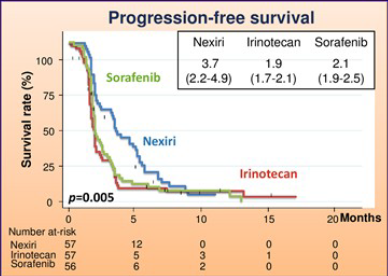 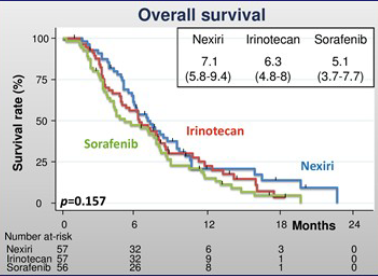 Primary Endpoint Met
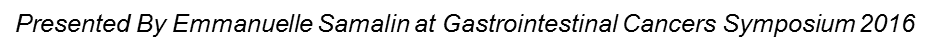 [Speaker Notes: With palliative care involvement over various stages in this patient’s disease course, the goals of treatment could have been more clearly redefined, and options for oncological treatment and supportive care explained in an open and honest way, so that new plans could have been made together with the patient and his wife, alleviating the burden of decision-making in crisis mode.]
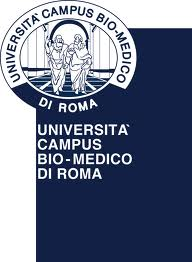 SORAFENIB in KRAS mutated pts: NEXIRI2 trial
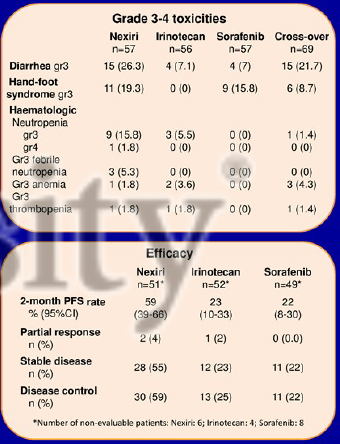 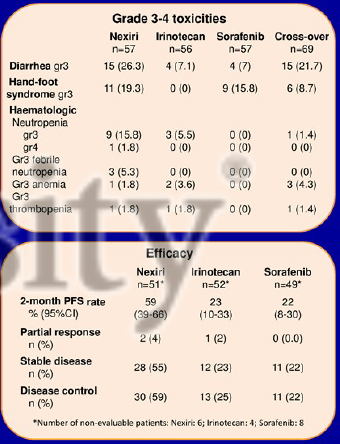 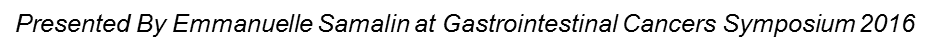 [Speaker Notes: With palliative care involvement over various stages in this patient’s disease course, the goals of treatment could have been more clearly redefined, and options for oncological treatment and supportive care explained in an open and honest way, so that new plans could have been made together with the patient and his wife, alleviating the burden of decision-making in crisis mode.]
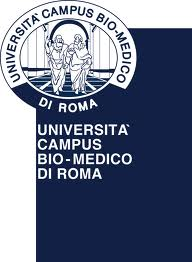 NINDETANIB
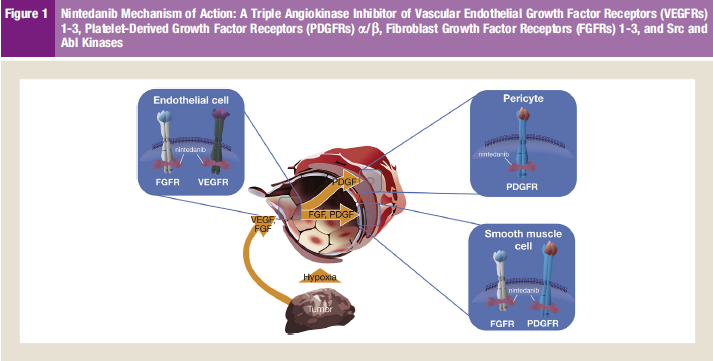 Nintedanib is an oral, twice-daily, triple angiokinase inhibitor of
VEGFR-1 to 3, PDGFR-a/b, and FGFR-1 to 3
Estimated completion date:
mid-2016
LUME Colon - 1  
phase III trial
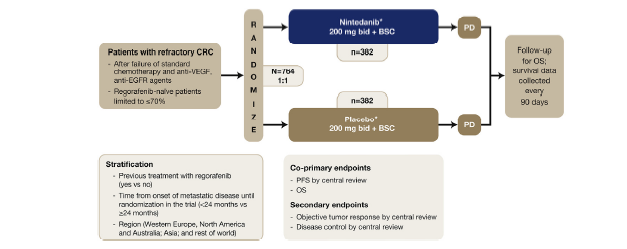 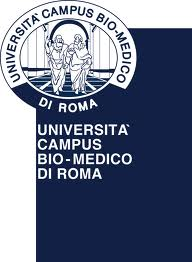 BRAF mutated mCRC: VEMURAFENIB
BRAF MUTATION
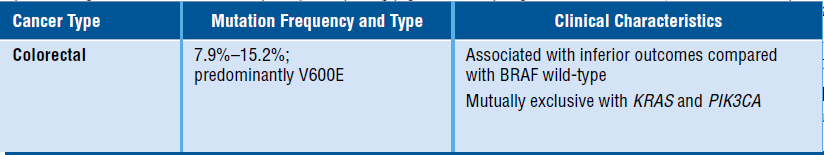 BRAF «TARGETABLE» CASCADE
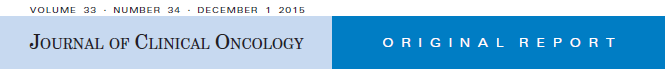 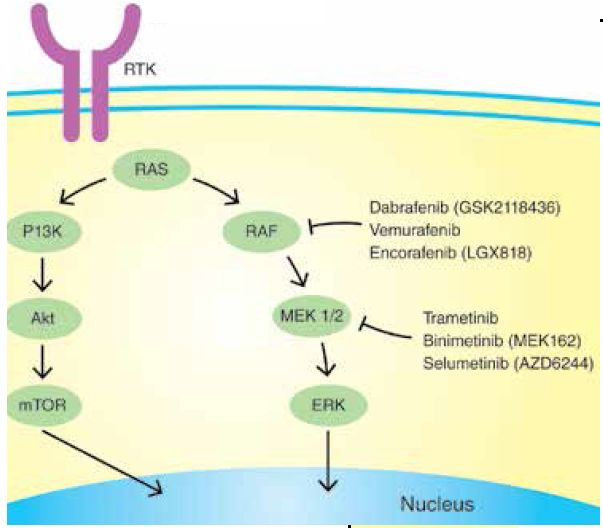 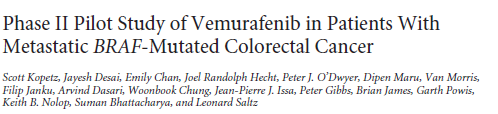 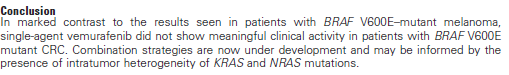 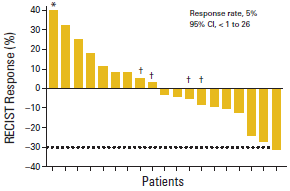 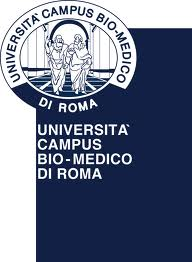 BRAF mutated mCRC: VEMURAFENIB
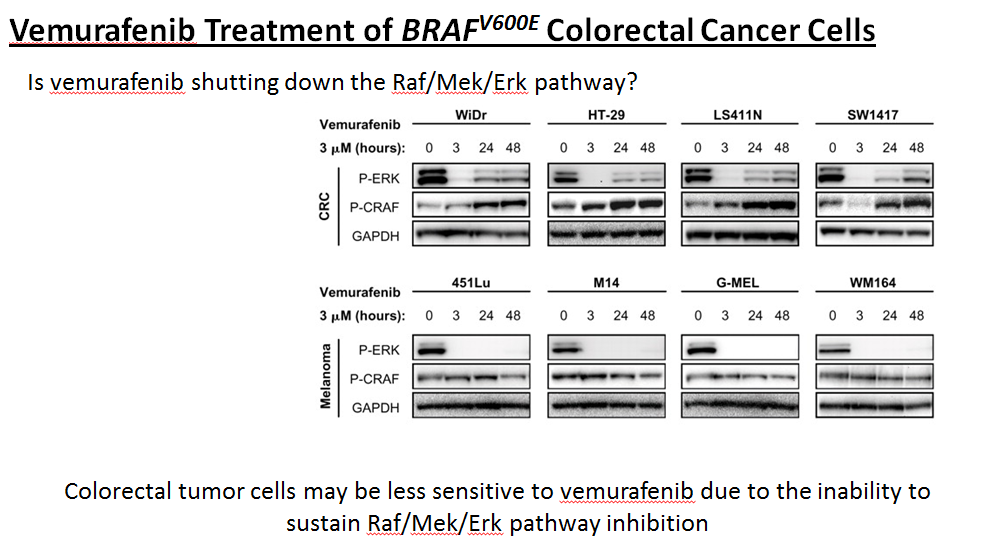 In CRC: PI3K/AKT pathway activation results in de novo and acquired resistance to BRAF inhibition
Corcoran RB; Cancer Discovery  2012, 2:227-235
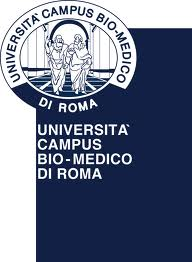 BRAF mutated mCRC: VEMURAFENIB
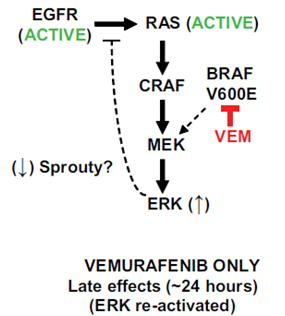 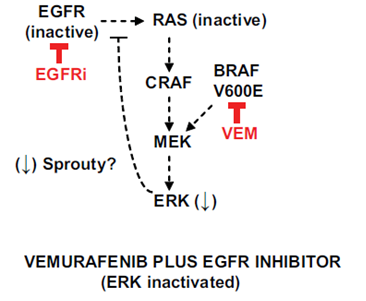 preclinical
rationale
TAKE HOME MESSAGE: Targeting EGFR and PI3K are viable combination strategies worthy of immediate clinical implementation in doublet or triplet regimens
Corcoran RB; Cancer Discovery  2012, 2:227-235
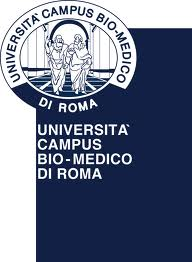 In the wake of  the EGFR pathway: new agents
EGFR pathway
[Speaker Notes: With palliative care involvement over various stages in this patient’s disease course, the goals of treatment could have been more clearly redefined, and options for oncological treatment and supportive care explained in an open and honest way, so that new plans could have been made together with the patient and his wife, alleviating the burden of decision-making in crisis mode.]
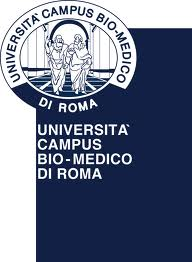 EGFR signal: new insights!
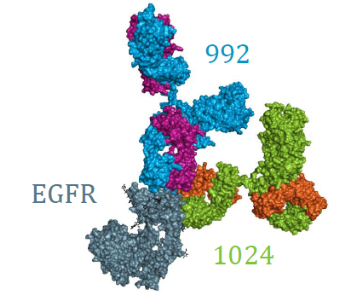 Sym004 is a 1:1 mixture of two recombinant, human–mouse chimeric mAbs directed against nonoverlapping EGFR epitopes (mAb992 and mAb1024)
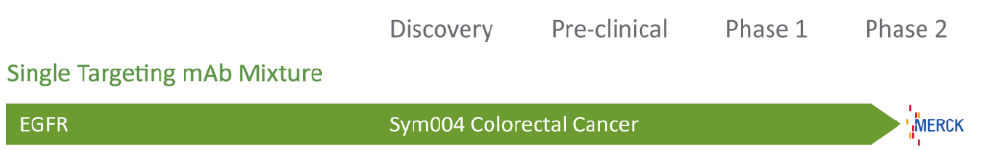 Phase I trial
Phase II trial
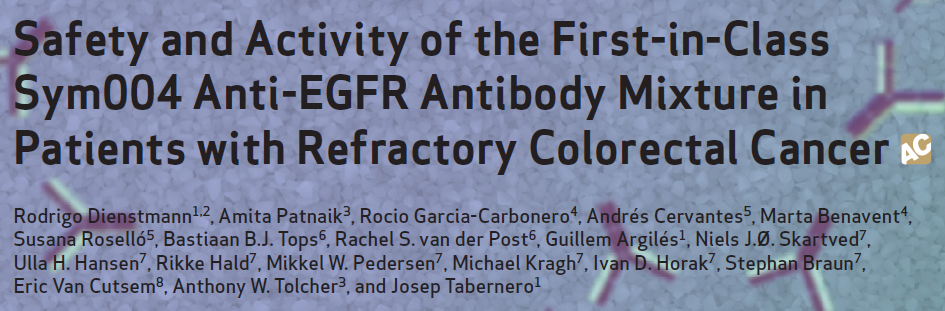 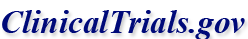 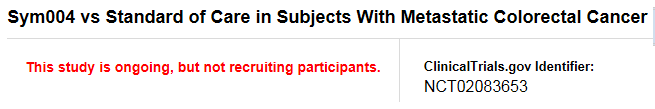 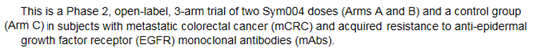 [Speaker Notes: With palliative care involvement over various stages in this patient’s disease course, the goals of treatment could have been more clearly redefined, and options for oncological treatment and supportive care explained in an open and honest way, so that new plans could have been made together with the patient and his wife, alleviating the burden of decision-making in crisis mode.]
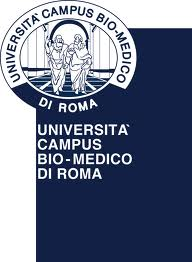 An old story: back to antimetabolites…
TAS-102
[Speaker Notes: With palliative care involvement over various stages in this patient’s disease course, the goals of treatment could have been more clearly redefined, and options for oncological treatment and supportive care explained in an open and honest way, so that new plans could have been made together with the patient and his wife, alleviating the burden of decision-making in crisis mode.]
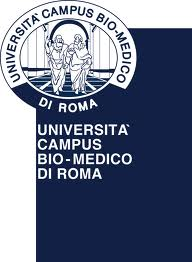 TAS-102
TAS-102 is an oral formulation of an antimetabolite inhibiting TP

It consists of:
- A cytotoxin (trifluridine), which inhibits cell growth
- A thymidine phosphorylase inhibitor (tipiracil hydrochloride), which protects trifluridine from breakdown
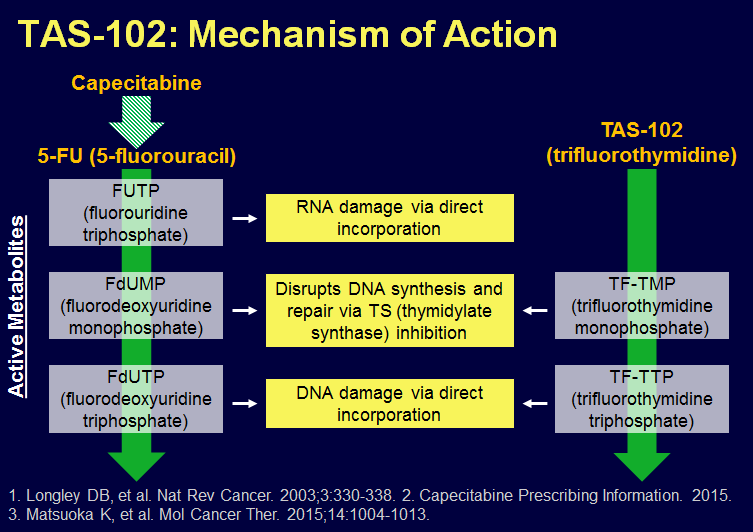 In a phase II trial,[1] TAS-102 demonstrated promising efficacy and a manageable safety profile in patients with mCRC who were refractory or intolerant to standard chemotherapies
[1] Yoshino et al, WCGIC 2014
[Speaker Notes: With palliative care involvement over various stages in this patient’s disease course, the goals of treatment could have been more clearly redefined, and options for oncological treatment and supportive care explained in an open and honest way, so that new plans could have been made together with the patient and his wife, alleviating the burden of decision-making in crisis mode.]
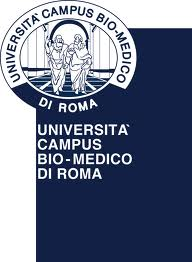 TAS-102
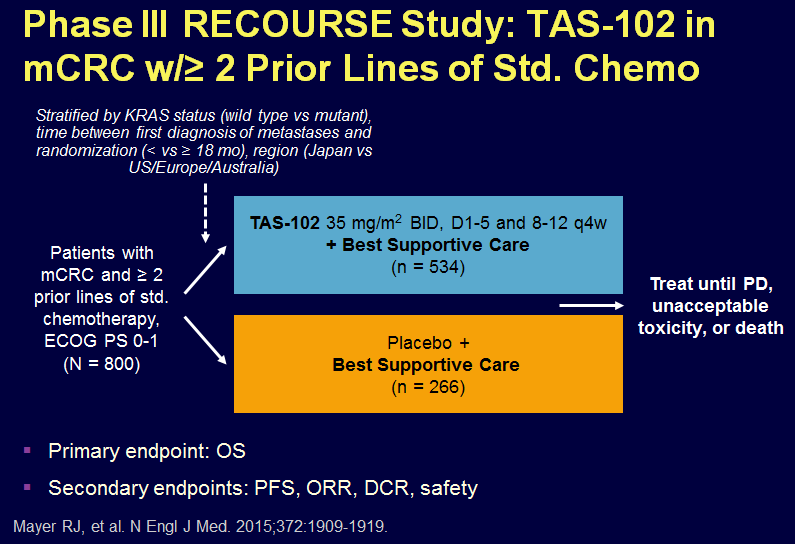 [Speaker Notes: With palliative care involvement over various stages in this patient’s disease course, the goals of treatment could have been more clearly redefined, and options for oncological treatment and supportive care explained in an open and honest way, so that new plans could have been made together with the patient and his wife, alleviating the burden of decision-making in crisis mode.]
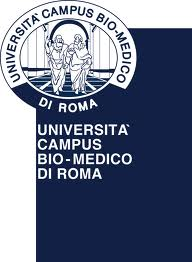 TAS-102
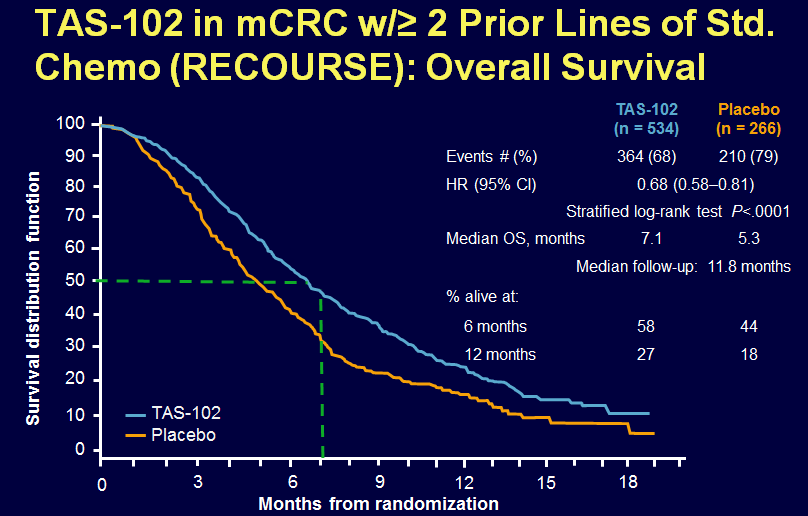 Primary Endpoint Met
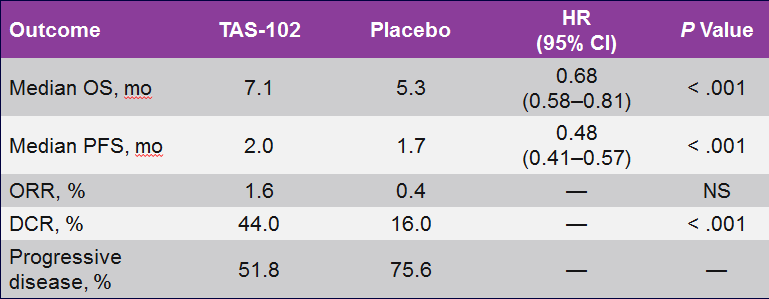 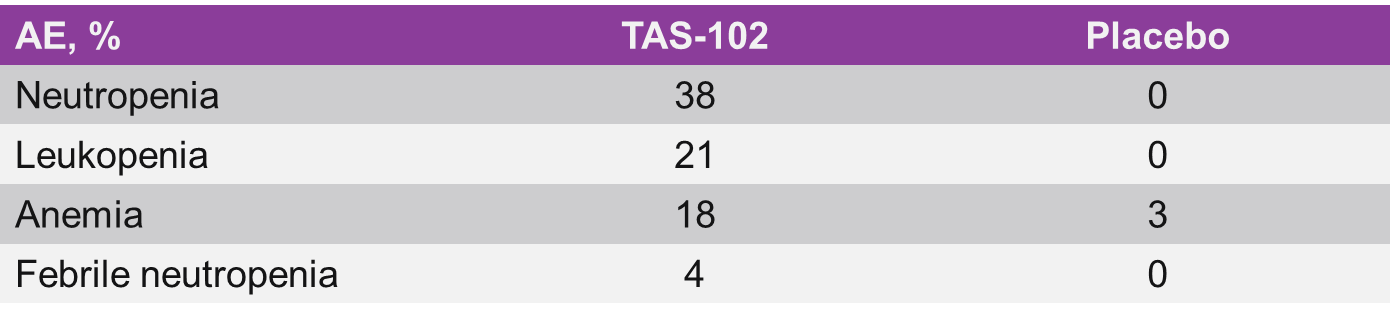 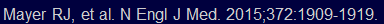 [Speaker Notes: With palliative care involvement over various stages in this patient’s disease course, the goals of treatment could have been more clearly redefined, and options for oncological treatment and supportive care explained in an open and honest way, so that new plans could have been made together with the patient and his wife, alleviating the burden of decision-making in crisis mode.]
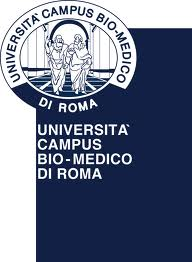 Progress in the Treatment of Colorectal Cancer
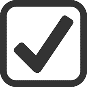 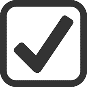 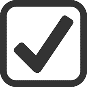 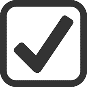 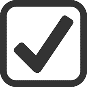 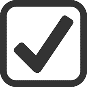 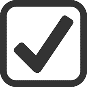 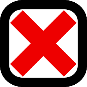 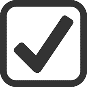 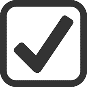 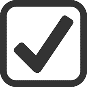 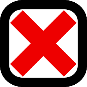 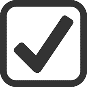 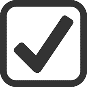 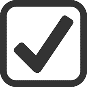 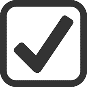 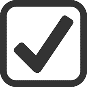 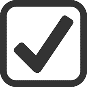 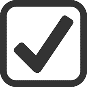 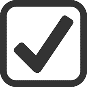 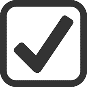 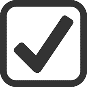 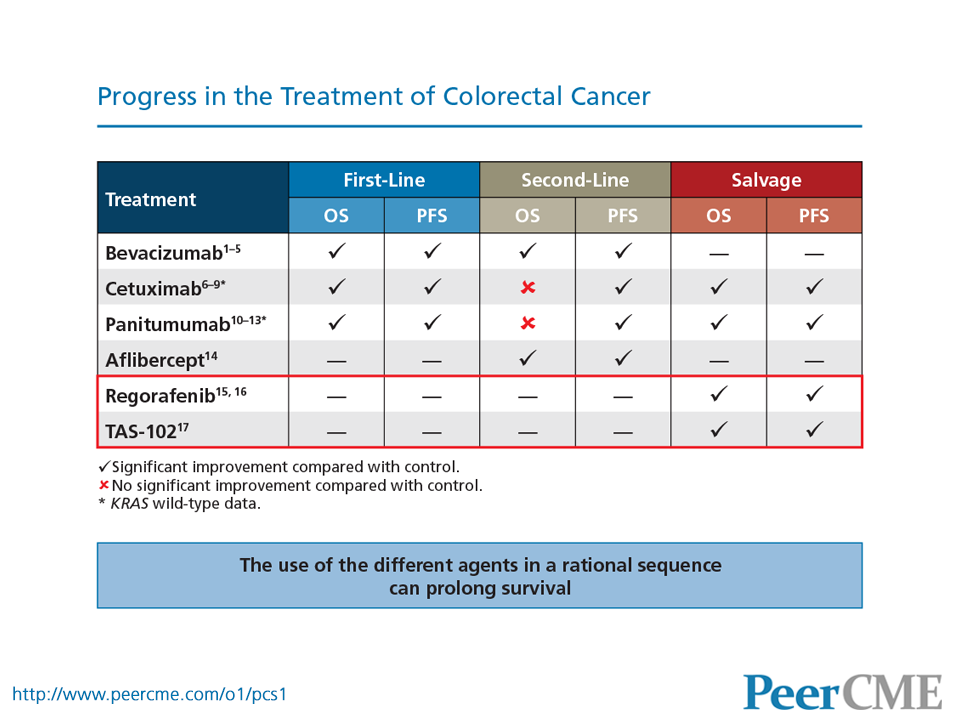 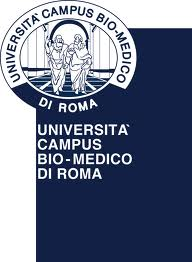 Immunotherapy in CRC
Anti-PD L1
[Speaker Notes: With palliative care involvement over various stages in this patient’s disease course, the goals of treatment could have been more clearly redefined, and options for oncological treatment and supportive care explained in an open and honest way, so that new plans could have been made together with the patient and his wife, alleviating the burden of decision-making in crisis mode.]
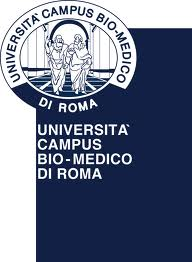 Immunotherapy in CRC
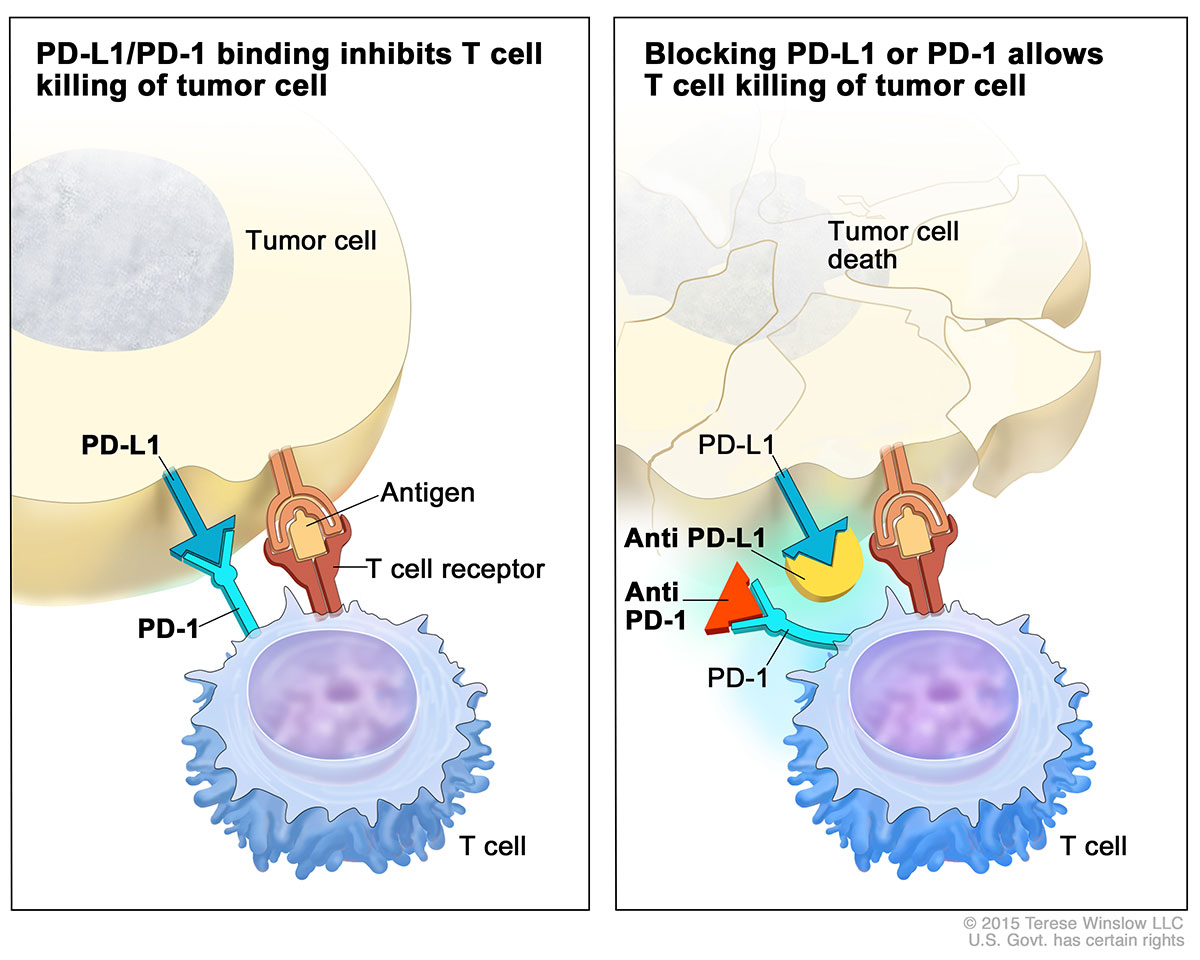 [Speaker Notes: With palliative care involvement over various stages in this patient’s disease course, the goals of treatment could have been more clearly redefined, and options for oncological treatment and supportive care explained in an open and honest way, so that new plans could have been made together with the patient and his wife, alleviating the burden of decision-making in crisis mode.]
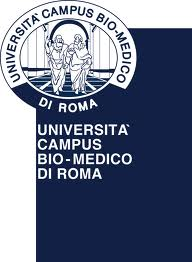 Immunotherapy in CRC
Mutational burden in human tumours varies
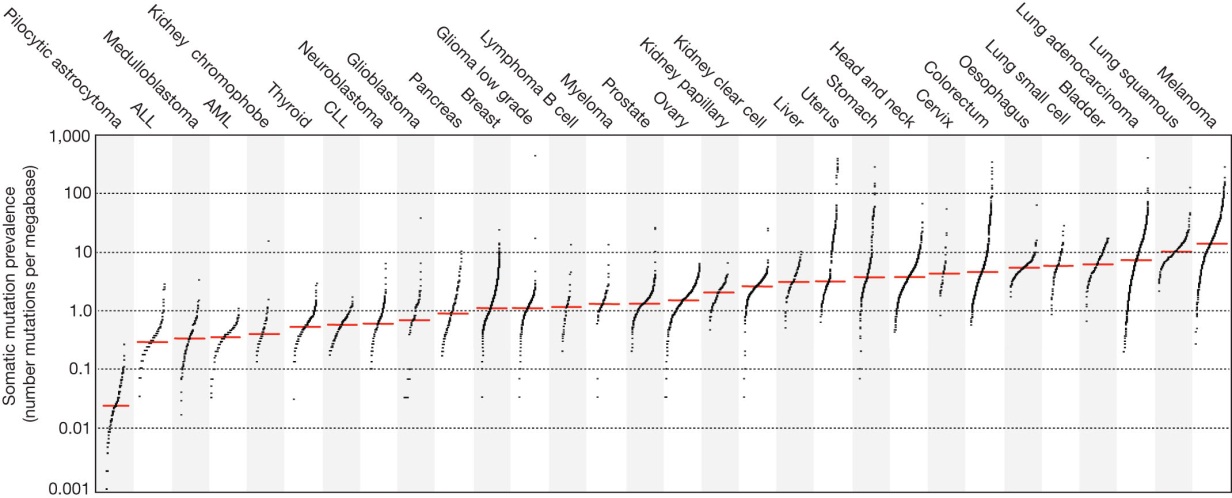 The prevalence of somatic mutations across human cancer types.
Signature of mutational processes in human cancer; Alexandrov et al, Nature 500, 415-21, (2013)
[Speaker Notes: With palliative care involvement over various stages in this patient’s disease course, the goals of treatment could have been more clearly redefined, and options for oncological treatment and supportive care explained in an open and honest way, so that new plans could have been made together with the patient and his wife, alleviating the burden of decision-making in crisis mode.]
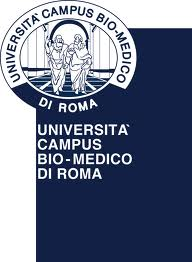 Immune Checkpoint Inhibition
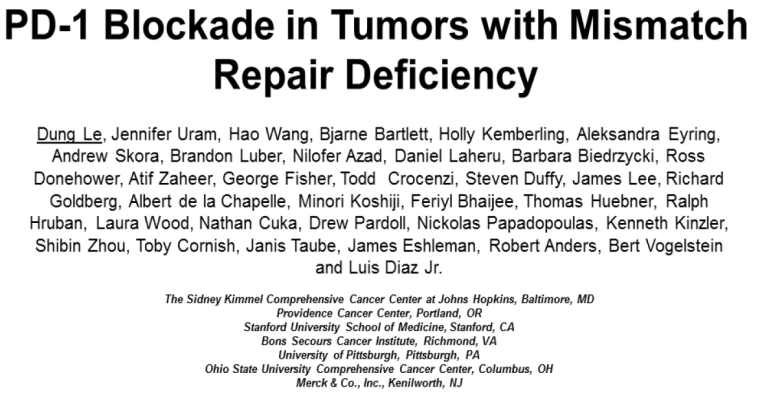 PD-1 Blockade in MMR-Deficient Tumors: 
Background
Somatic mutations encode for mutant proteins possibly recognized as “nonself” immunogenic antigens
Prevalence of somatic mutations increased in tumors with genetic defects in MMR
MMR deficiency common in particular tumor types, such as CRC, ampullary cancer, and endometrial cancer
Pembrolizumab: humanized IgG4 monoclonal antibody inhibiting PD-1 immune checkpoint 
Current study evaluated whether MMR-deficient tumors demonstrate enhanced susceptibility to immune checkpoint blockade
Le DT, et al.NEJM 2015. 
.
[Speaker Notes: With palliative care involvement over various stages in this patient’s disease course, the goals of treatment could have been more clearly redefined, and options for oncological treatment and supportive care explained in an open and honest way, so that new plans could have been made together with the patient and his wife, alleviating the burden of decision-making in crisis mode.]
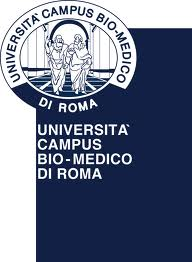 Immune Checkpoint Inhibition
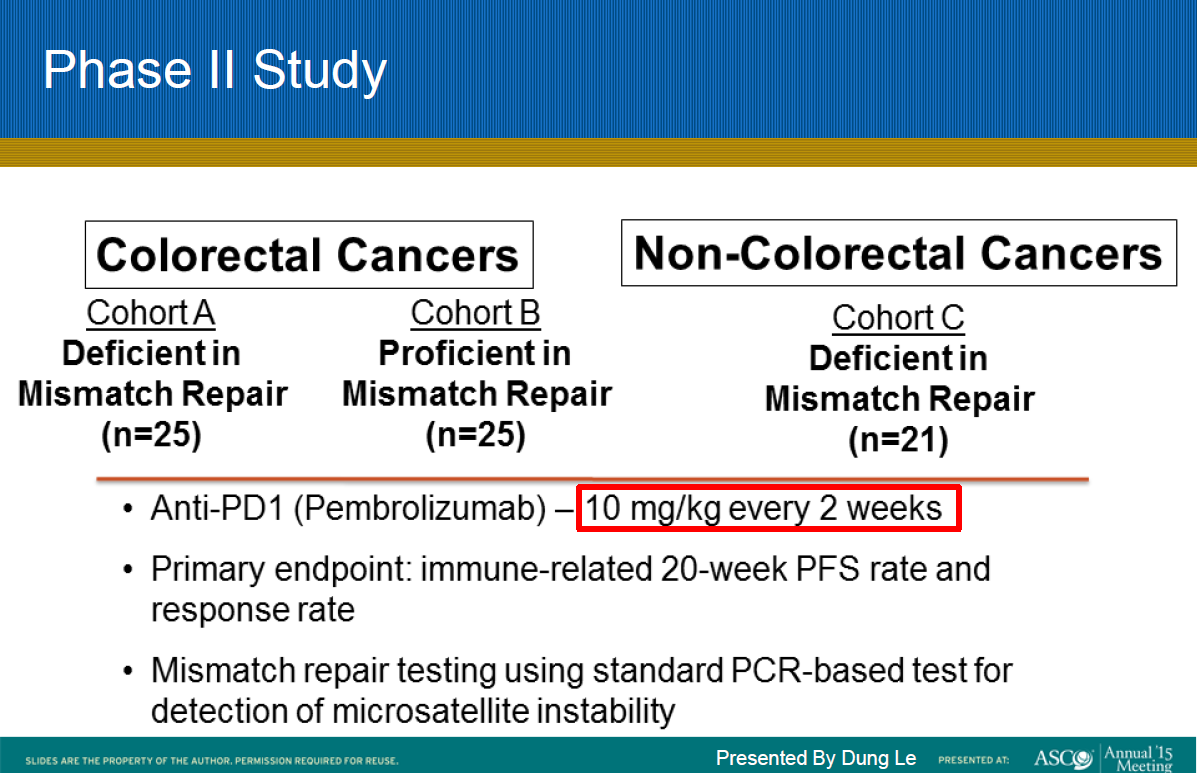 PFS
Le DT, et al.NEJM 2015. 
.
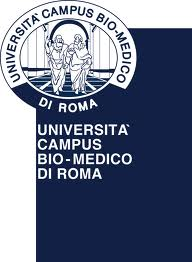 Immune Checkpoint Inhibition
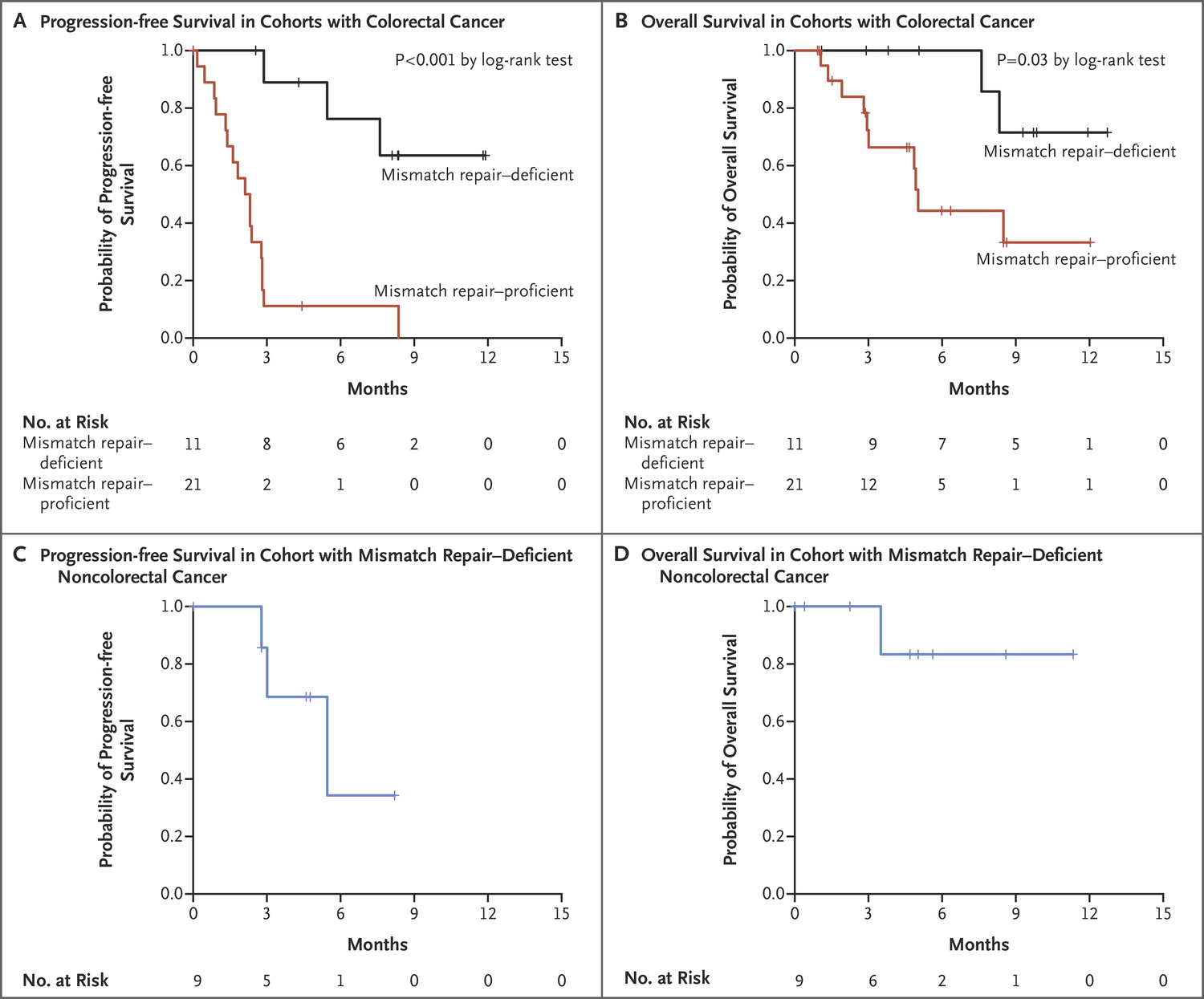 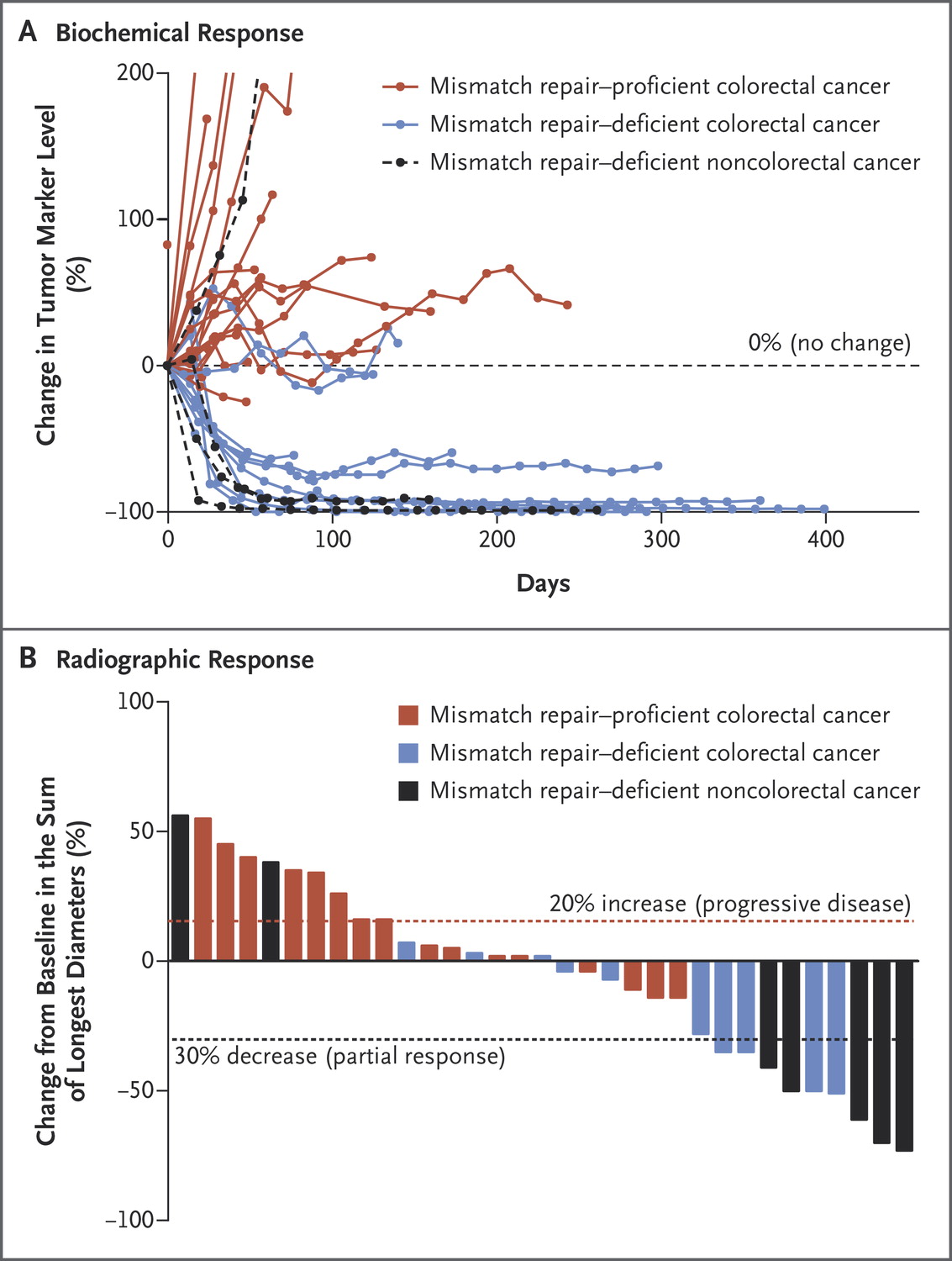 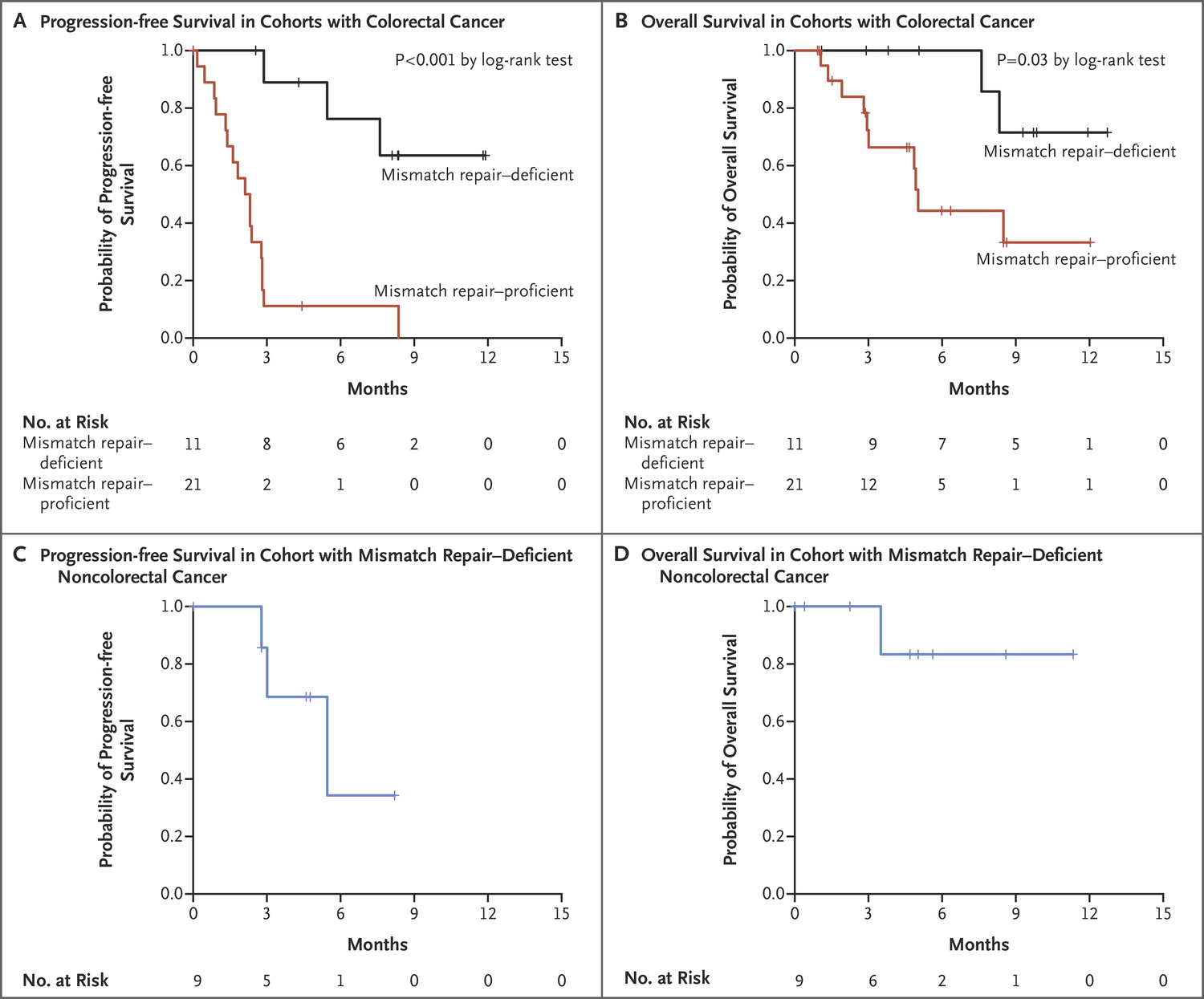 Le DT, et al.NEJM 2015. 
.
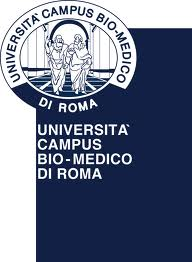 Immune Checkpoint Inhibition
PD-1 Blockade in MMR-Deficient Tumors:
Analysis of Mutations
MMR-deficient tumors highly mutated
~ 1700 vs ~ 70 mutations in MMR-proficient tumors (P = .007)
Mutation burden significantly associated with efficacy (P = .02)
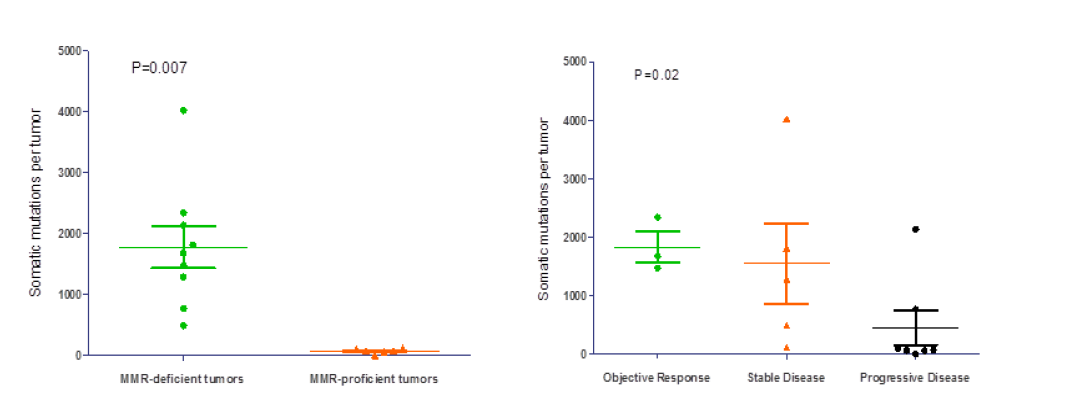 Le DT, et al. ASCO 2015. Abstract LBA100.
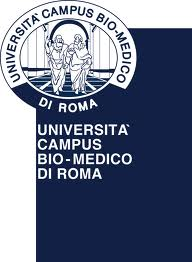 Immune Checkpoint Inhibition
KEYNOTE 164 phase II trial
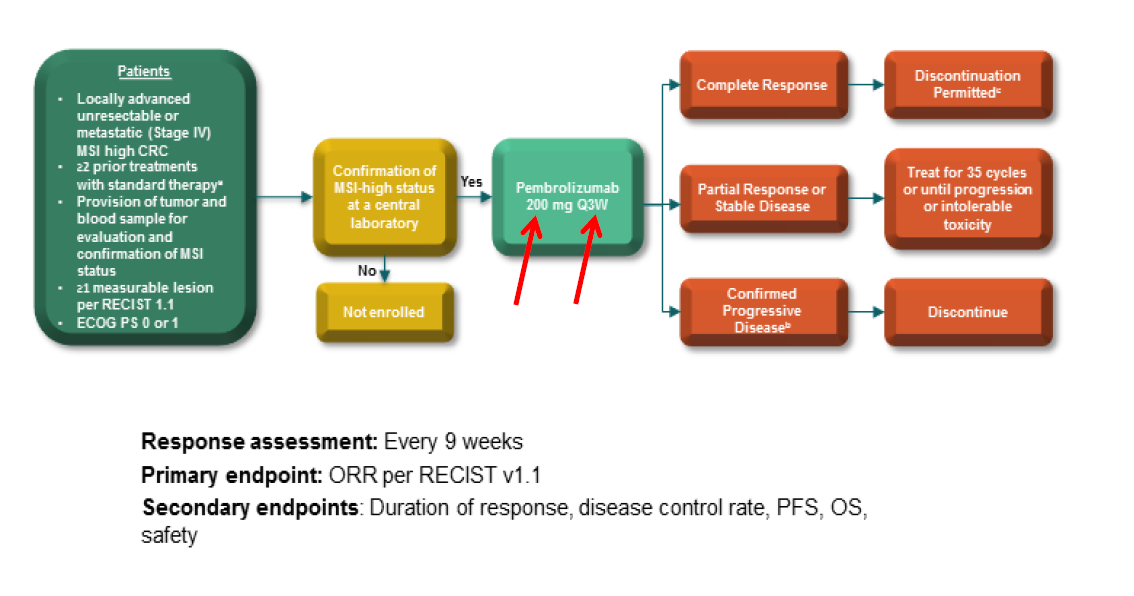 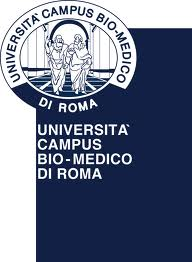 Immunotherapy in CRC
ONGOING NEW DRUGS DEVELOPMENT
[Speaker Notes: With palliative care involvement over various stages in this patient’s disease course, the goals of treatment could have been more clearly redefined, and options for oncological treatment and supportive care explained in an open and honest way, so that new plans could have been made together with the patient and his wife, alleviating the burden of decision-making in crisis mode.]
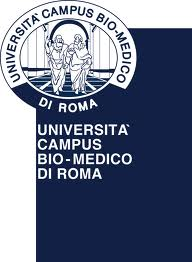 Immunotherapy in CRC
Bavituximab targets phosphatidylserine, the predominant immunosuppressive phospholipid exposed on tumor endothelium. In addition to blocking vasculogenesis, bavituximab repositions macrophages from the M2 to the M1 phenotype, promoting dendritic cell and cytotoxic T-cell activation. 
 It is currently in phase I testing as an adjunct to capecitabine and radiation in patients with localized rectal cancer (NCT01634685)
Urelu-mab, currently in phase I development (NCT02110082), is a monoclonal agonistic antibody toward CD137, which is a co-stimulatory molecule expressed on activated NK and memory T cells.V
Ensituximab (NPC-1C), a chimeric antibody that promotes antibody-dependent cell mediated toxicity, is directed against the MUC5AC-related antigen, which mediates mucosal immunity. Initial results of a phase I/II trial have been encouraging, with a median overall survival of 10.2 months in patients with CRC whose disease progressed on at least two lines of therapy (NCT01040000).
[Speaker Notes: With palliative care involvement over various stages in this patient’s disease course, the goals of treatment could have been more clearly redefined, and options for oncological treatment and supportive care explained in an open and honest way, so that new plans could have been made together with the patient and his wife, alleviating the burden of decision-making in crisis mode.]
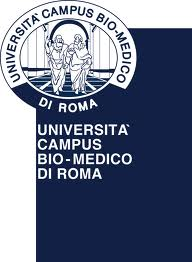 Lesson from gastric cancer
HER2
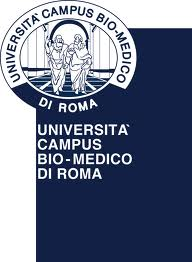 HER2
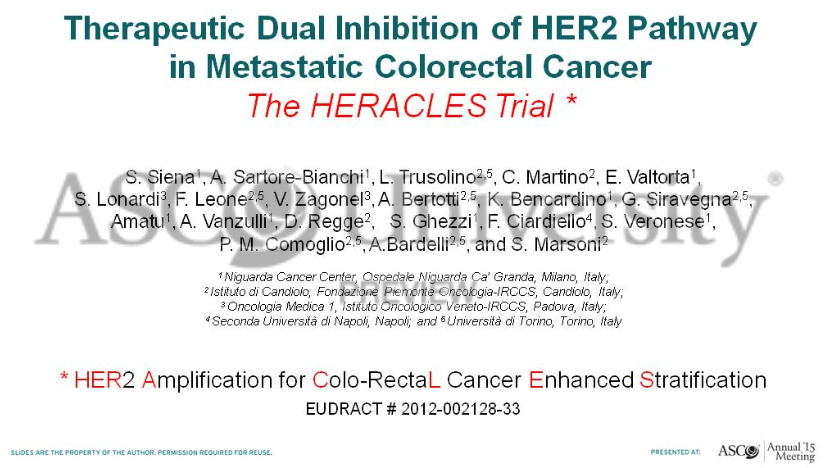 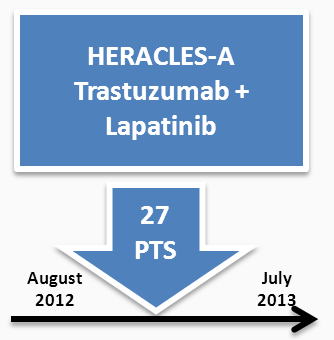 5,4% of metastatic CRCs have HER2 amplification
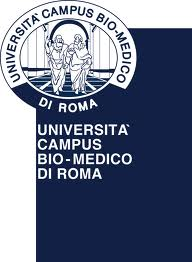 HER2
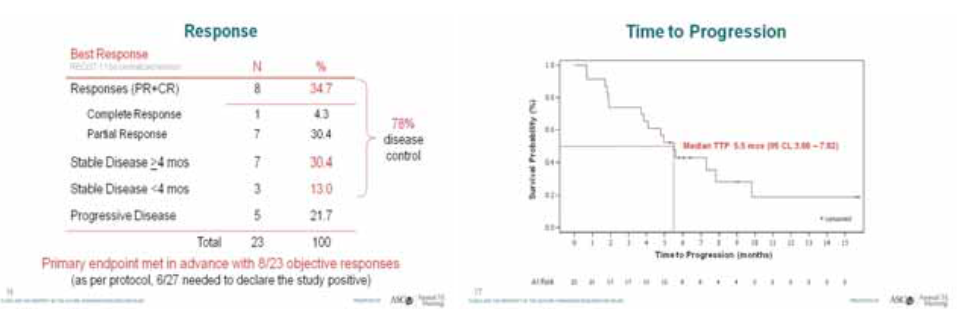 More than 900 patients were screened
Previous lines medium number = 5
The HERACLES trial met its primary endpoint with 8/23 objective responses in pts heavily pretreated with standard therapies, including EGFR-targeted agents, indicating that the dual anti HER2 therapy is effective and deserves further clinical assessment in earlier lines of treatment of HER2+ mCRC patients.
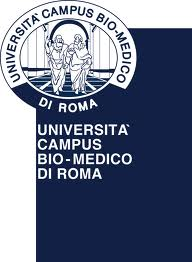 HER2
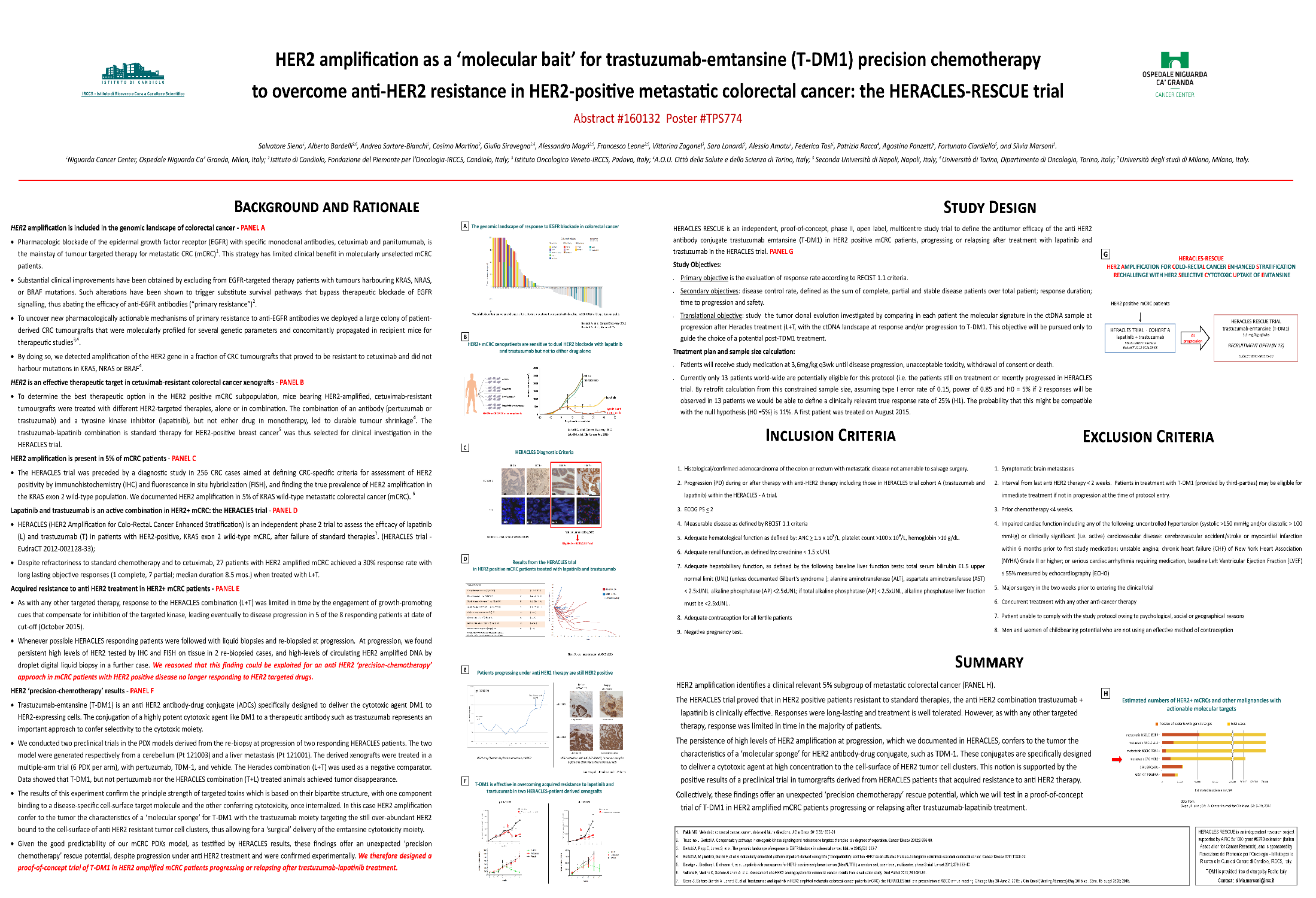 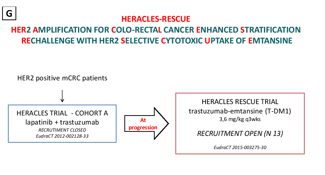 Presented Salvatore Siena at Gastrointestinal Cancers Symposium 2016
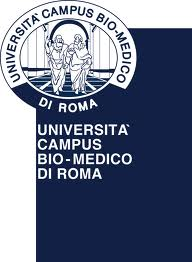 MGMT ipermethylation
Temozolomide
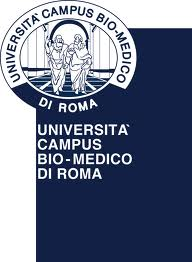 MGMT ipermethylation
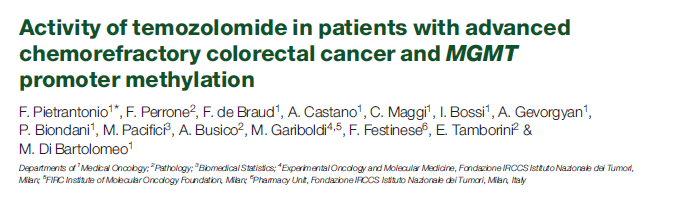 - The DNA repair gene O6-methylguanine-DNA methyltransferase (MGMT) is responsible of the elimination of alkyl groups from the O6-position of guanine. 

- If inactive, it may be involved in early steps of colorectal tumorigenesis through an increase of mutational rate—particularly, G-to-A point mutations of KRAS gene
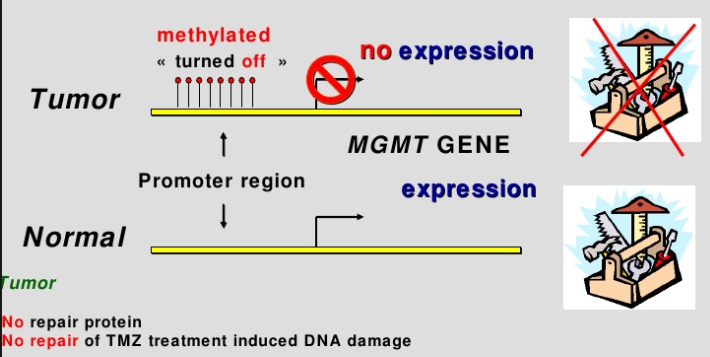 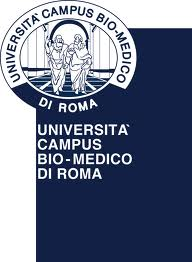 MGMT ipermethylation
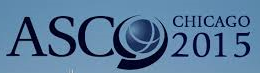 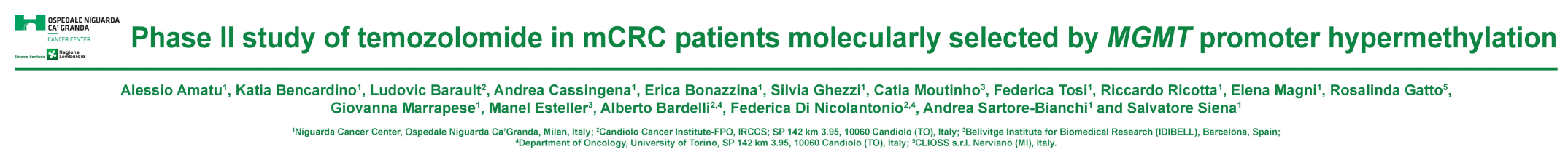 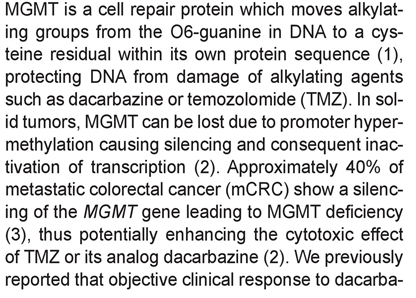 From December 2012 to May 2014:
150 pts
All progressed under standard therapy
TMZ 150 mg/m2 1-5 q28
I° EP: PFS
40%
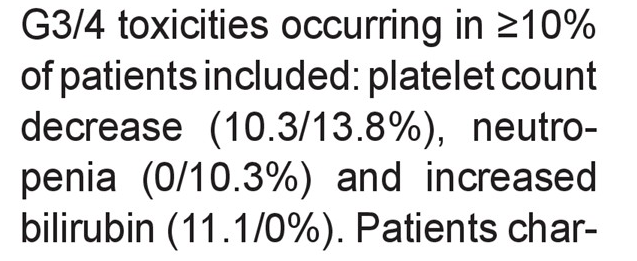 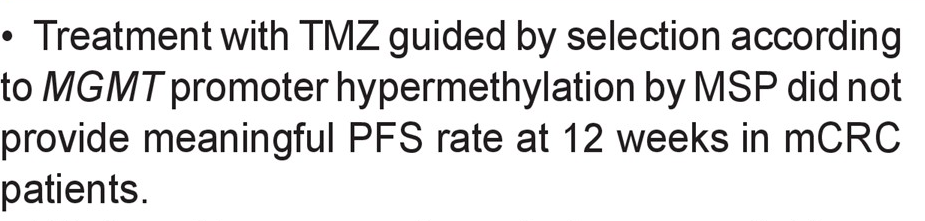 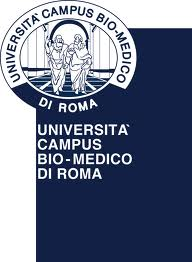 Gene signature
Genomic landscape
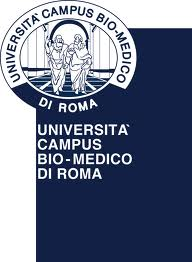 Gene signature
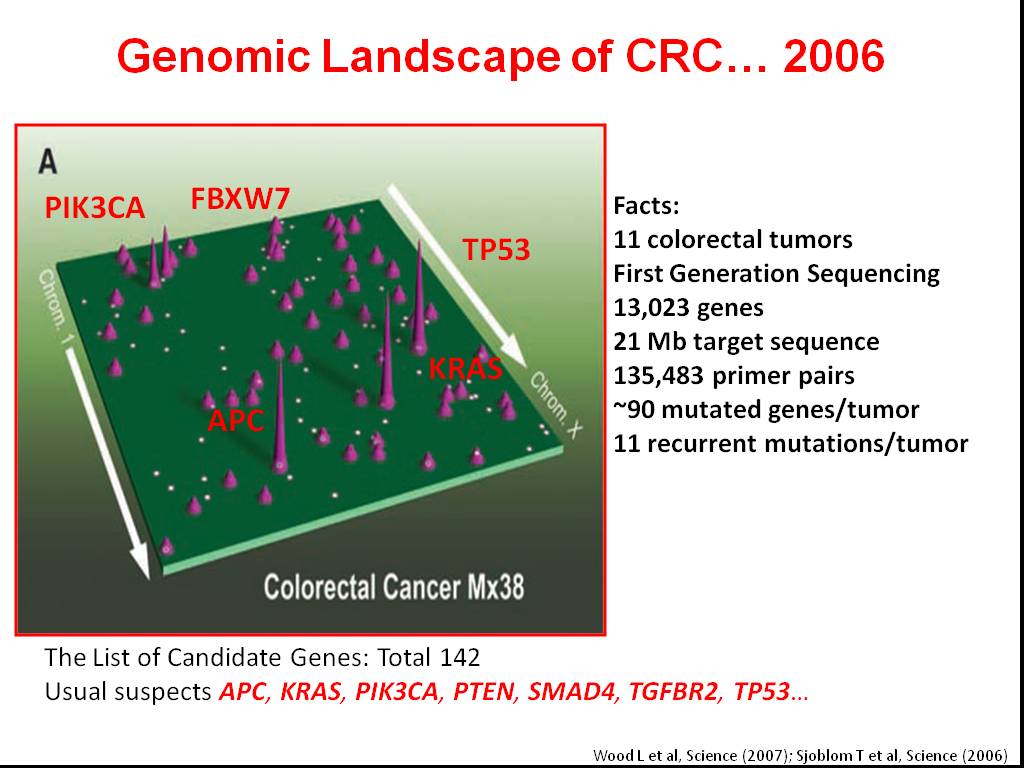 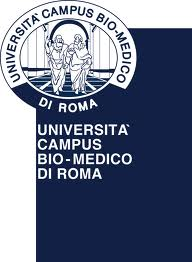 Gene signature
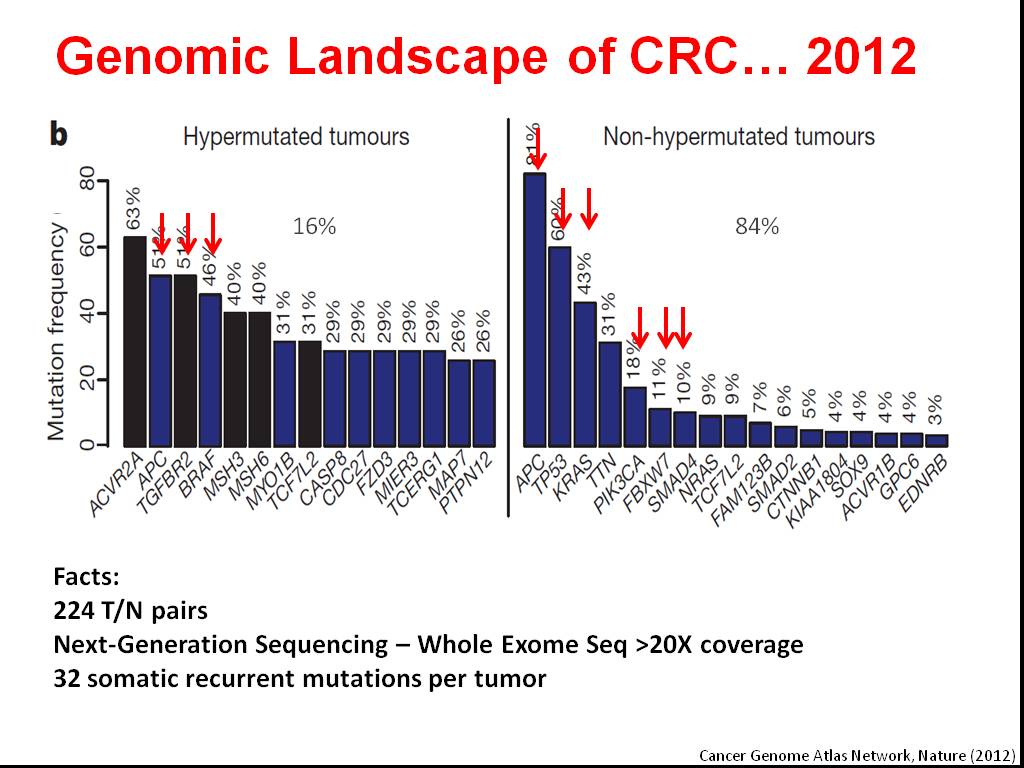 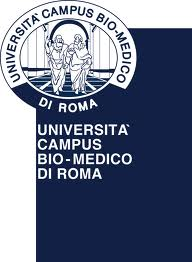 Gene signature
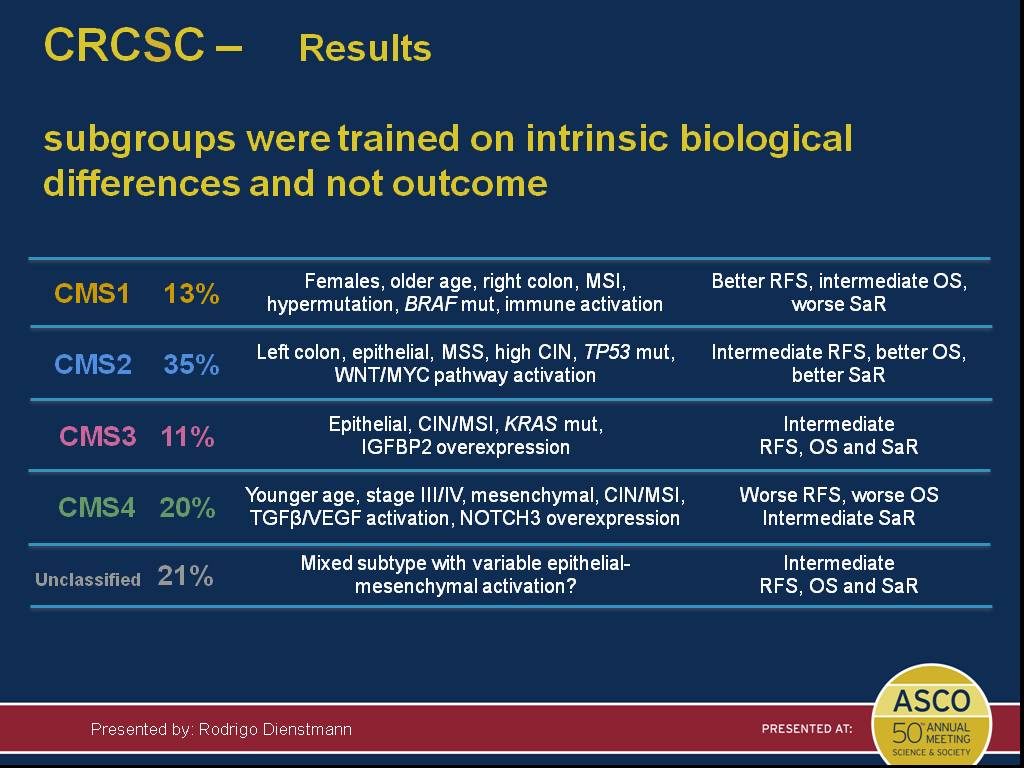 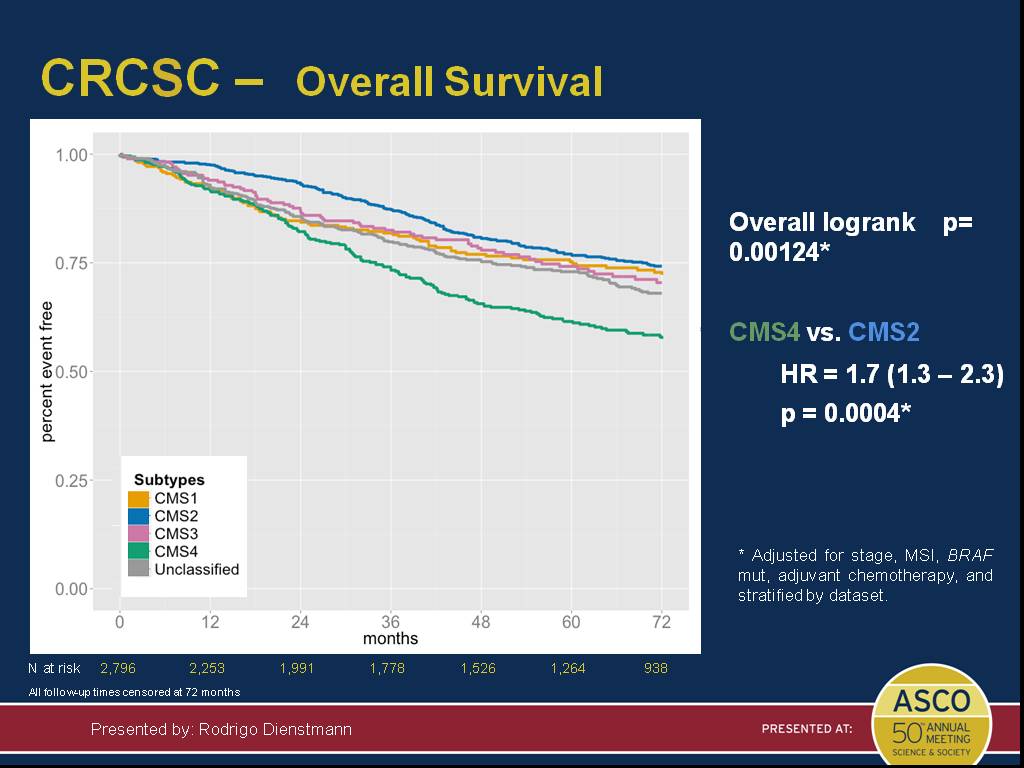 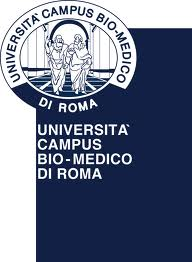 Gene signature
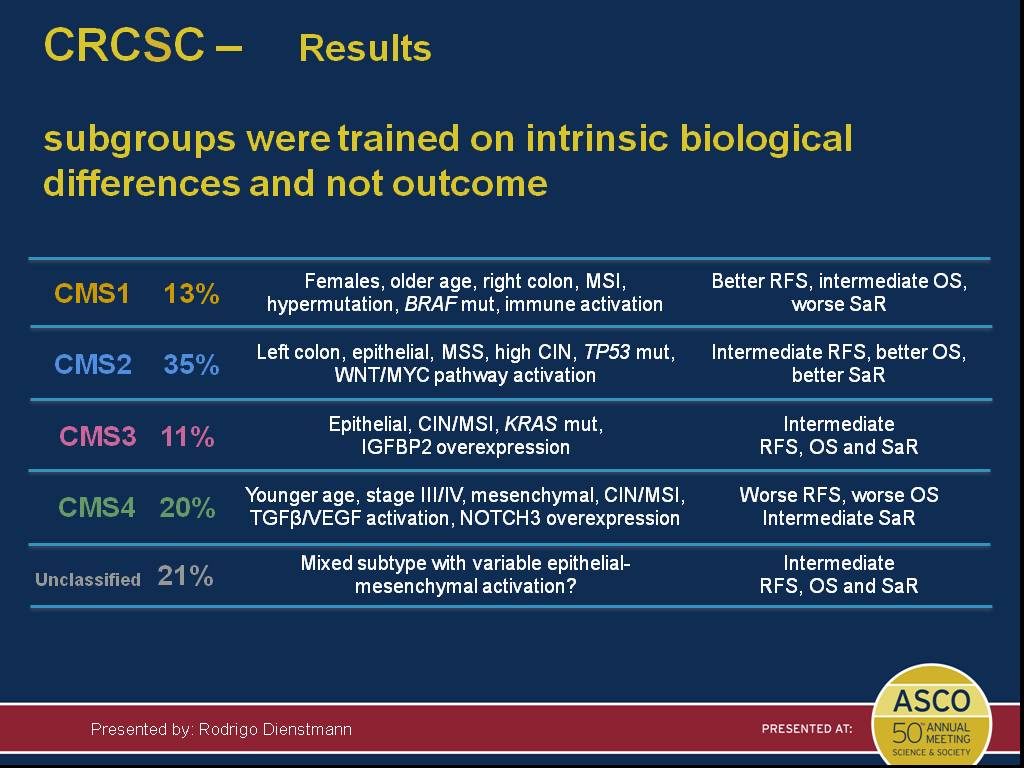 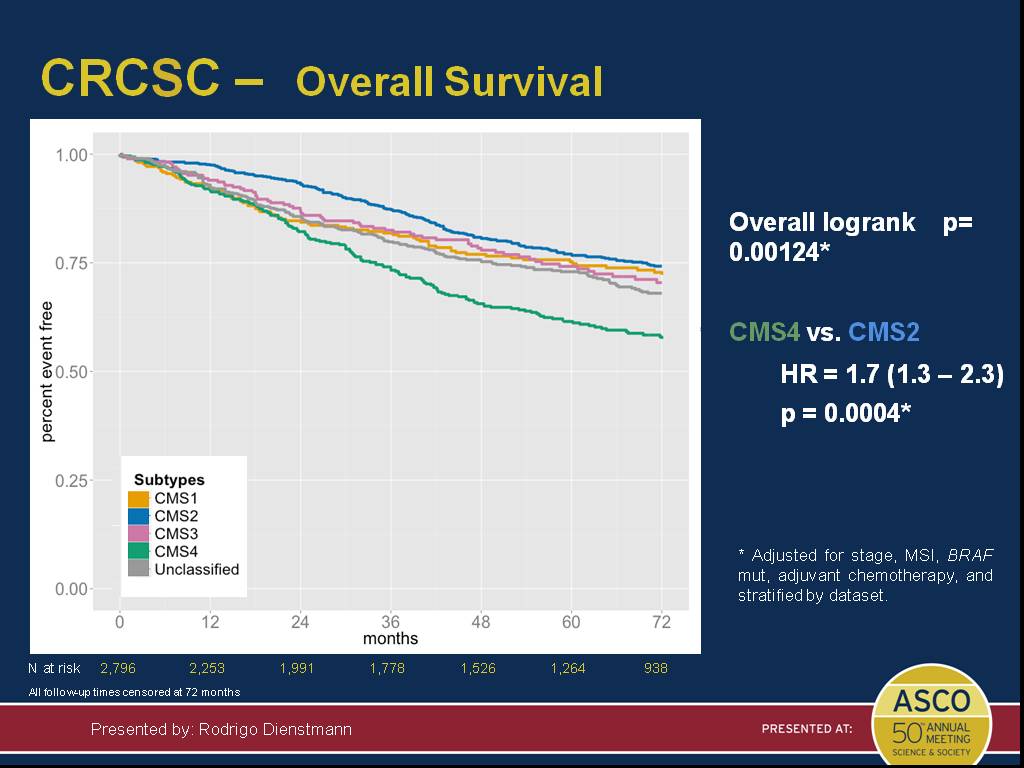 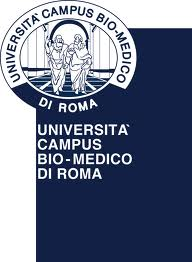 Gene signature
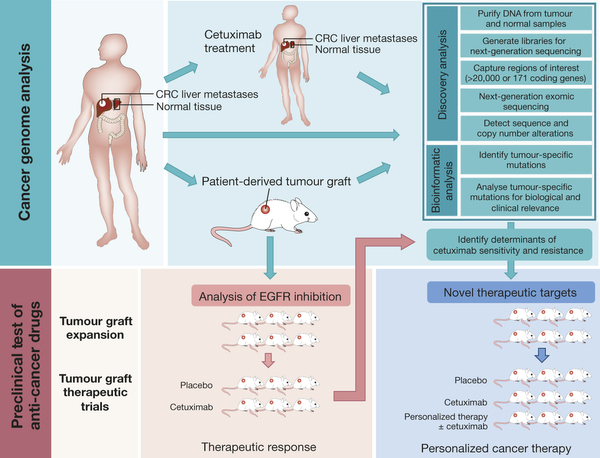 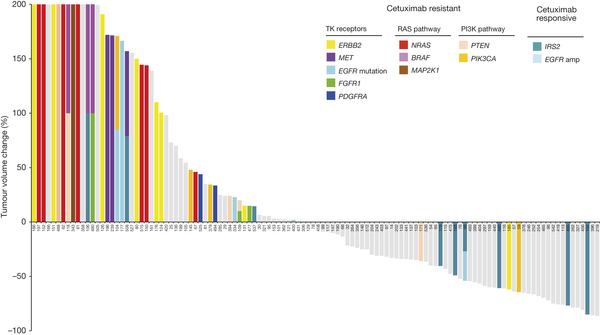 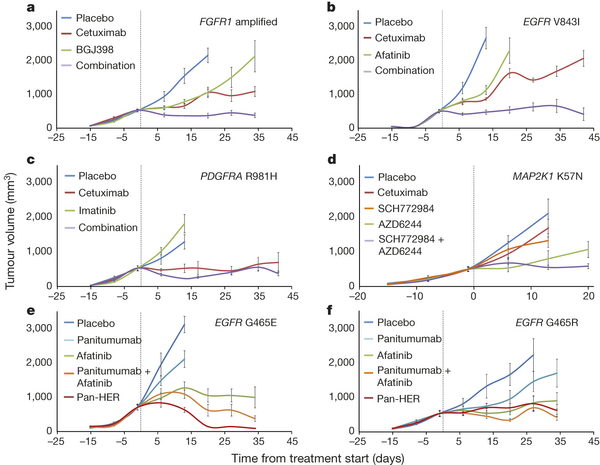 Bertotti A, et al. Nature 2015. 
.
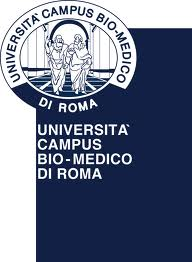 CONCLUSIONS
No real news in terms of new active agents for colorectal cancer 

Immunotherapy showed a promising landscape: studies examining the effect of MSI status, as well as the role of Lynch and other hereditary syndromes, on the efficacy of immune-based regimens will be especially revealing.

In patients with refractory colorectal cancer, TAS-102, as compared with placebo, was associated with a significant improvement in overall survival. (RECOURSE ClinicalTrials.gov number, NCT01607957.) 


Although a minority of CRC patients exhibited HER2 gene amplification (~6%), these patients would be potential candidates for anti-HER2 therapy

…....genomic... genomic..... It’s evolution baby !
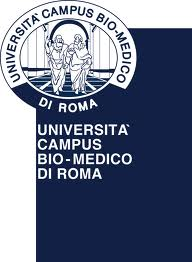 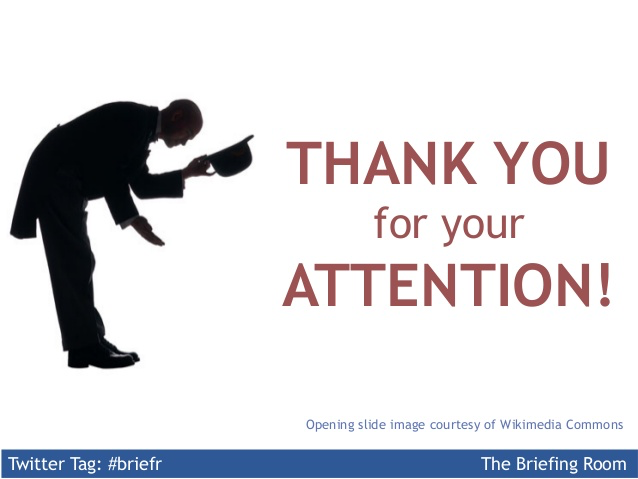 f.pantano@unicampus.it